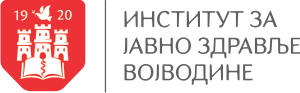 „Ресурси Института за јавно здравље Војводине у превенцији болести зависности код младих“
Доц. др Снежана Укропина, спец. социјалне медицине
(чланица РСК за контролу дувана Министарства здравља РС и 
Комисије за борбу против дрога Града Новог Сада)
Институт за јавно здравље Војводине; начелница Центра за промоцију здравља
Округли сто: „Изазови коцке, алкохола и дрога пред децом и младима“
Покрајински заштитник грађана – омбудсман; 27. септембар 2022. године
УЛОГА ИНСТИТУТА ЗА ЈАВНО ЗДРАВЉЕ ВОЈВОДИНЕ У ОБЛАСТИ 
ПРЕВЕНЦИЈЕ БОЛЕСТИ ЗАВИСНОСТИ ПРЕМА МОДИФИКОВАНОМ
ИНТЕГРАТИВНОМ МОДЕЛУ ПРЕВЕНЦИЈЕ, ЛЕЧЕЊА И РЕХАБИЛИТАЦИЈЕ МЕНТАЛНИХ ПОРЕМЕЋАЈА
Превентивне
интервенције:
Циљна група 
без или са 
субклиничким 
симптомима
Teрапијске
интервенције:
Циљна популација
са дијагностикованим
менталним
поремећајем
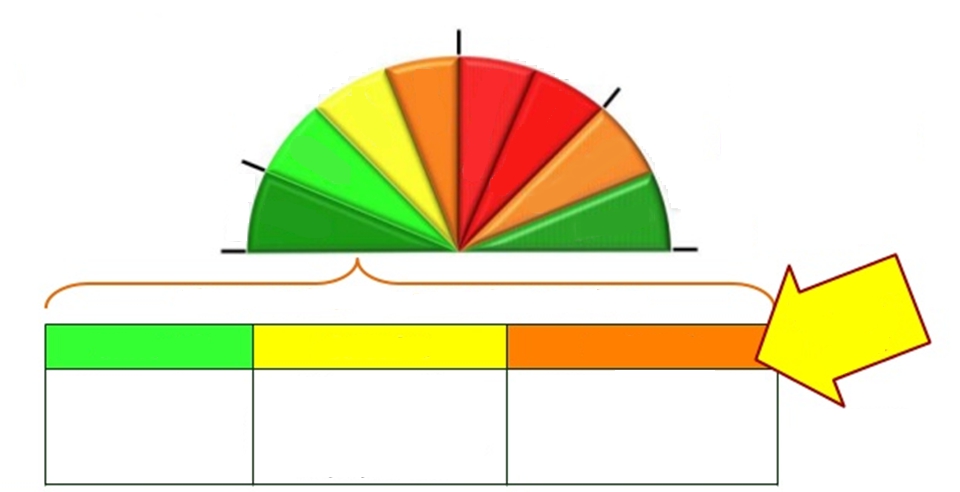 Лечење
Превенција
Идентификација
случајева
Индикована
Стандардно
лечење
Селективна
Спречавање
релапса
Одржавање
Универзална
Промоција
здравља
Промоција
здравља
Рехабилитација
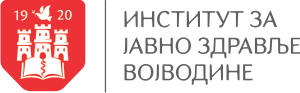 Три нивоа превентивних интервенција
Универзална
Селективна
Индикована
Индивидуе идентифико-ване да се налазе у
стању клиничког
дистреса или оштећења
Подгрупе популације
под увећаним
ризиком
Сви у популацији 
(пре или након
изложености)
.
Модификовано према: Feldner, Monson & Friedman, 2007
Корисни ресурси  Института за јавно здравље Војводине у области 
промоције здравља, здравственог васпитања и превенције болести зависности
www.izjzv.org.rs
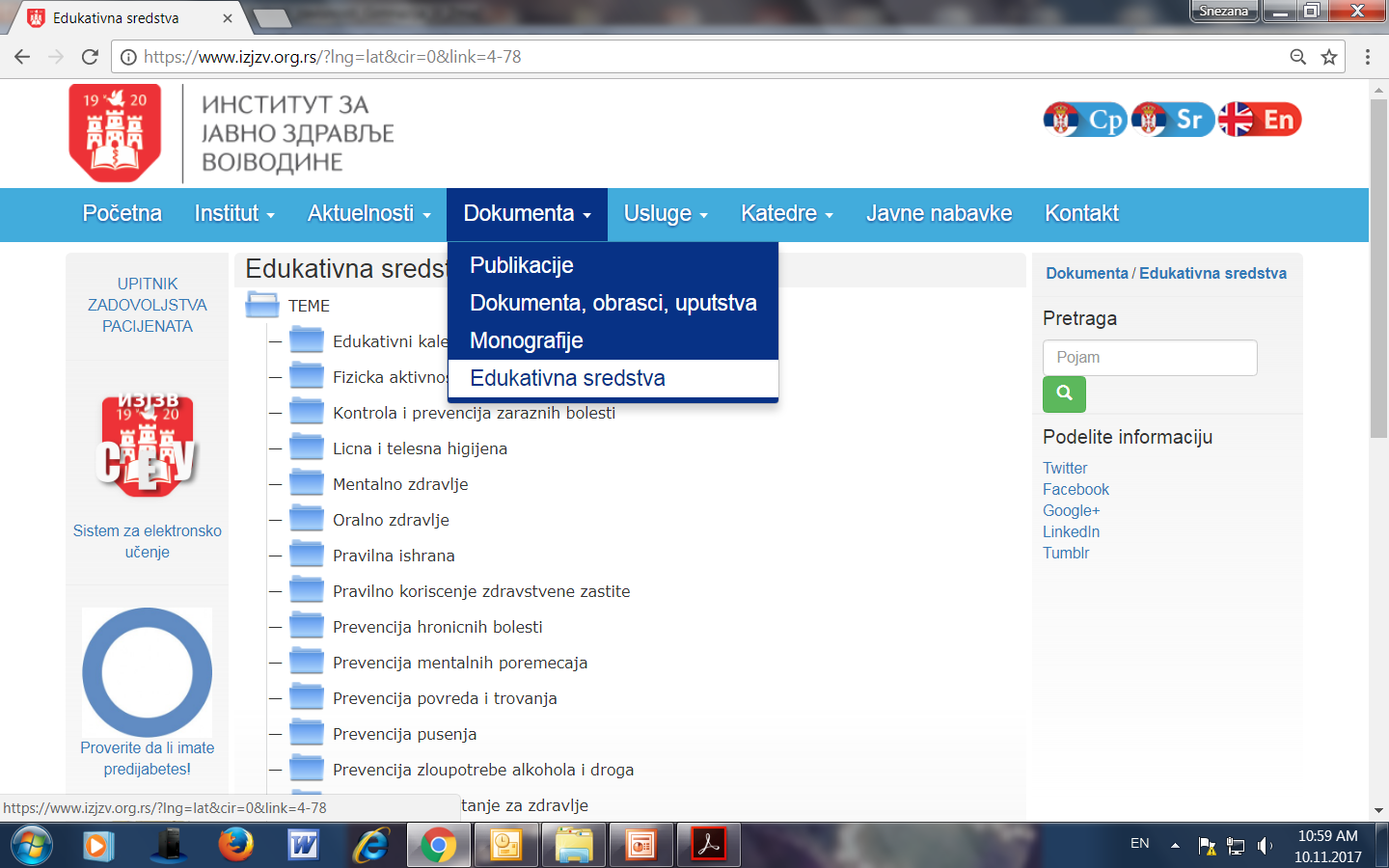 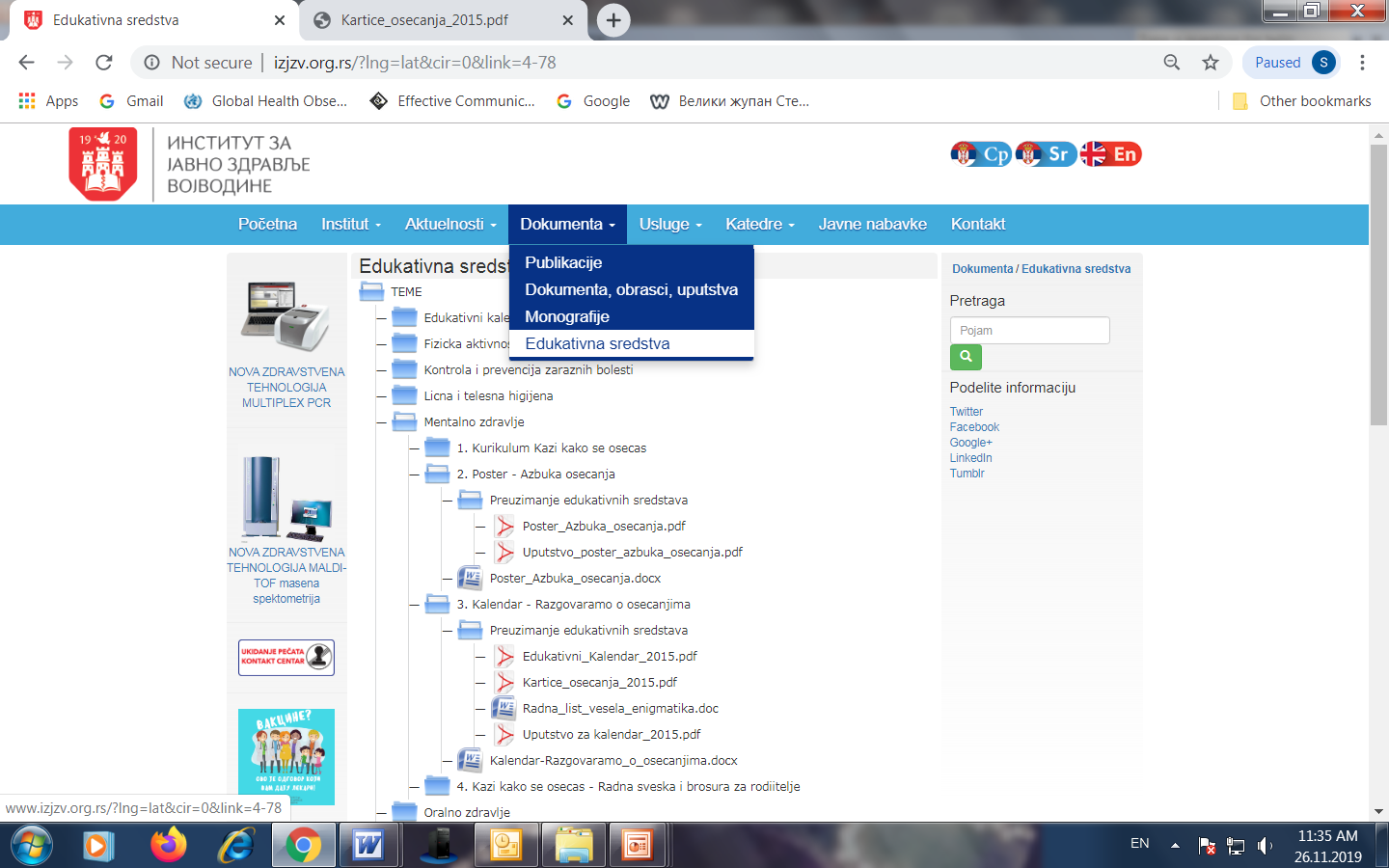 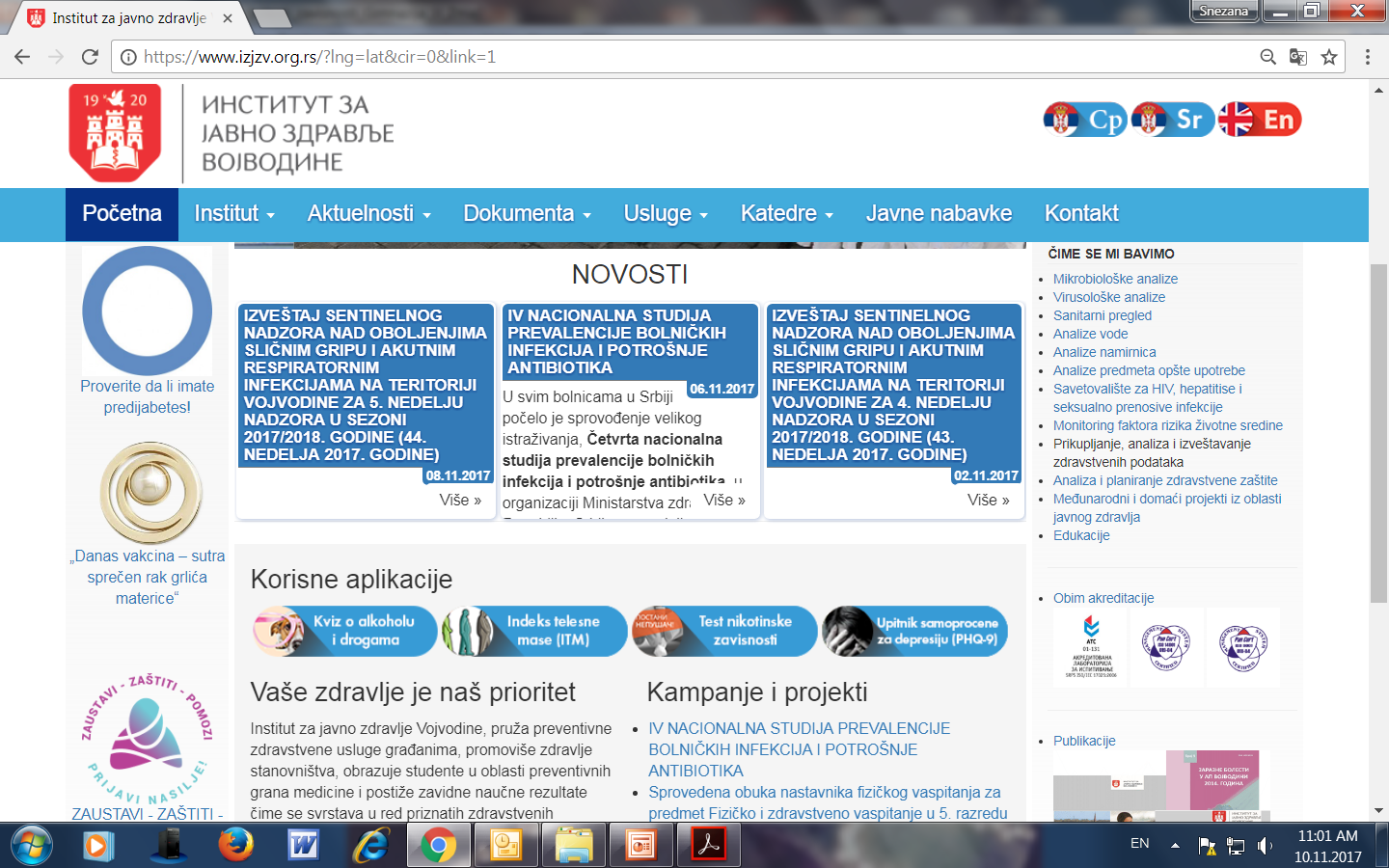 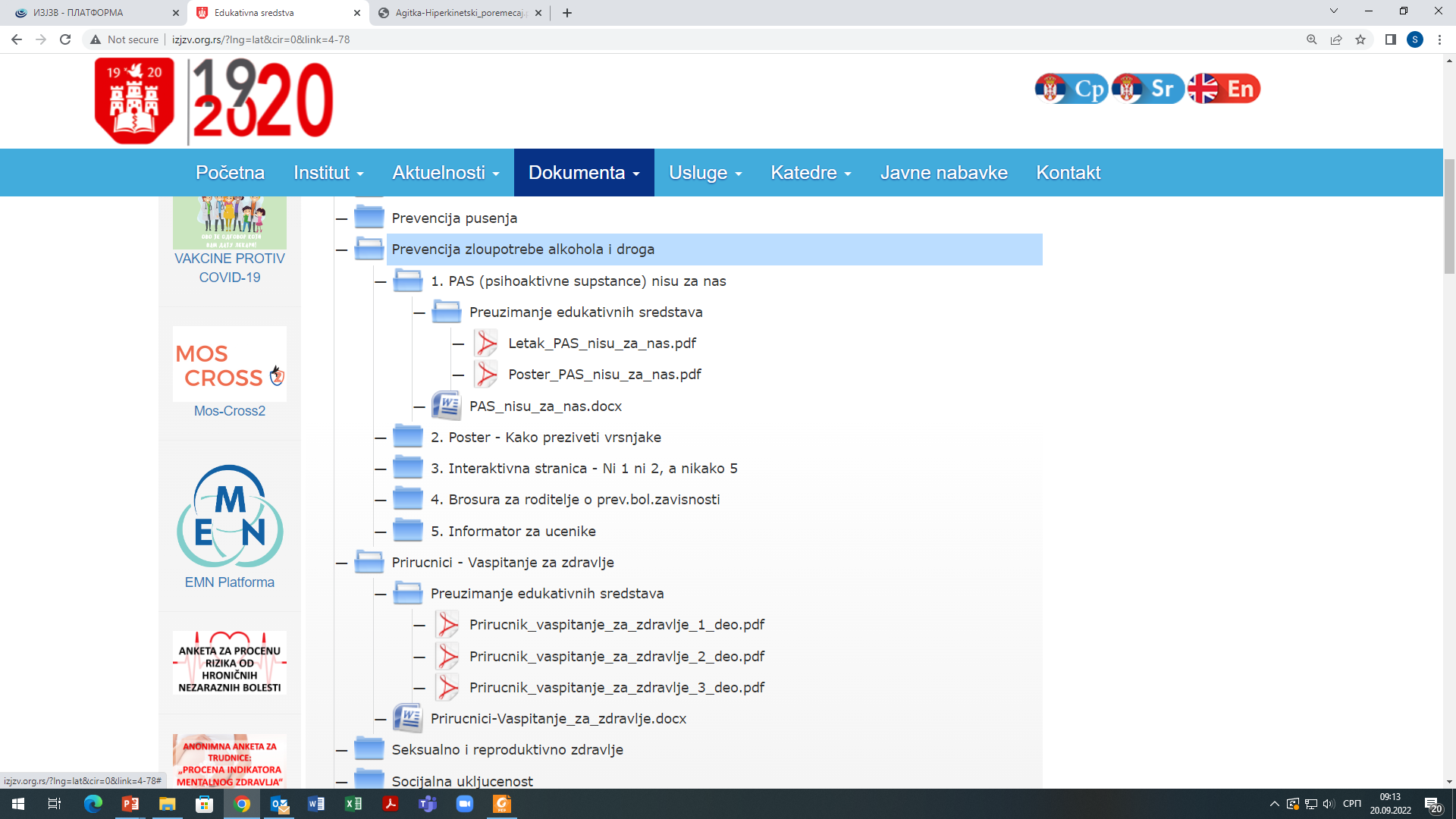 www.izjzv.org.rs
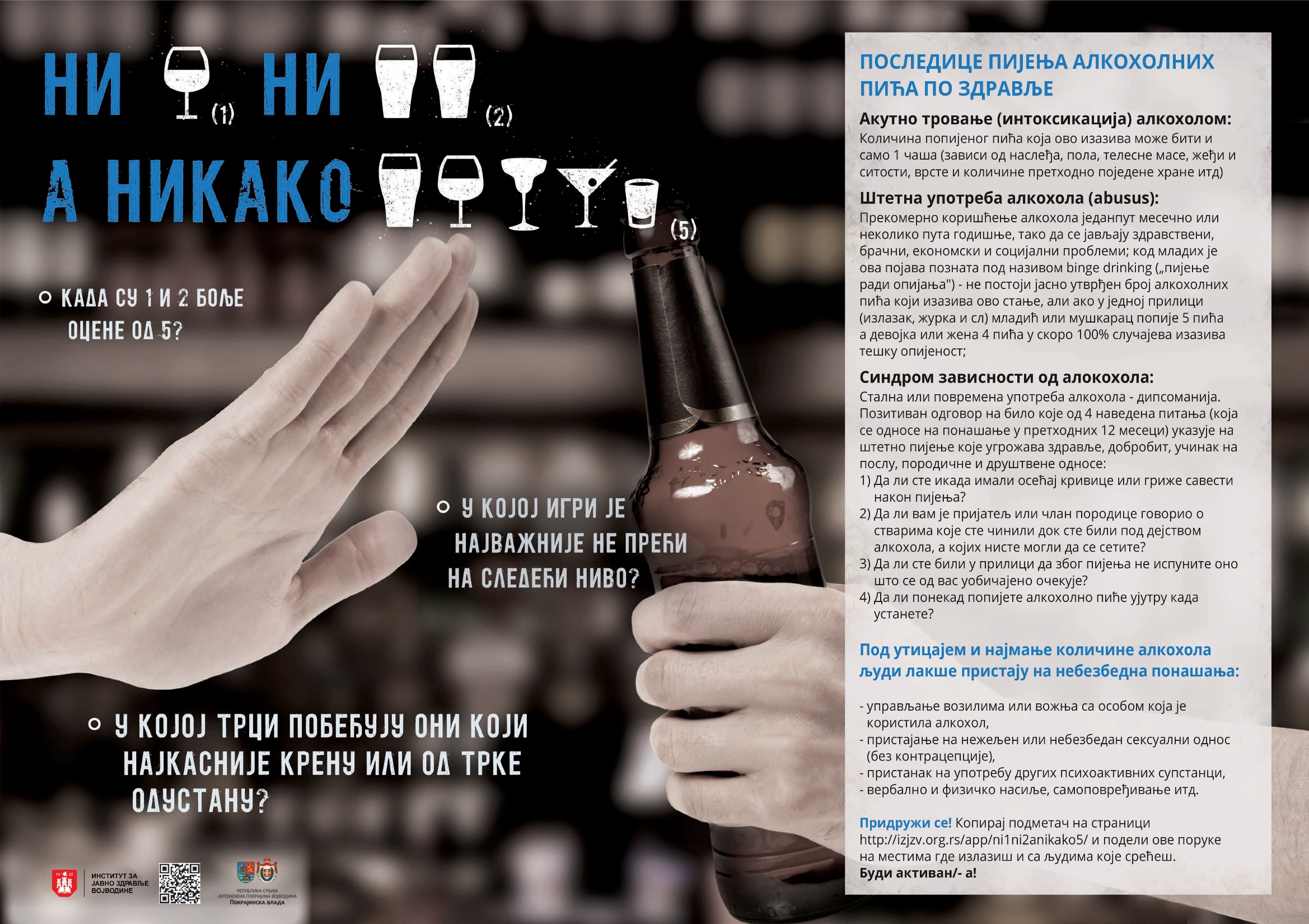 Користите и децу научите да користе рецензиране садржаје за информисање о последицамаупотребе алкохолних пића (www.izjzv.org.rs/app/ni1ni2anikako5/)
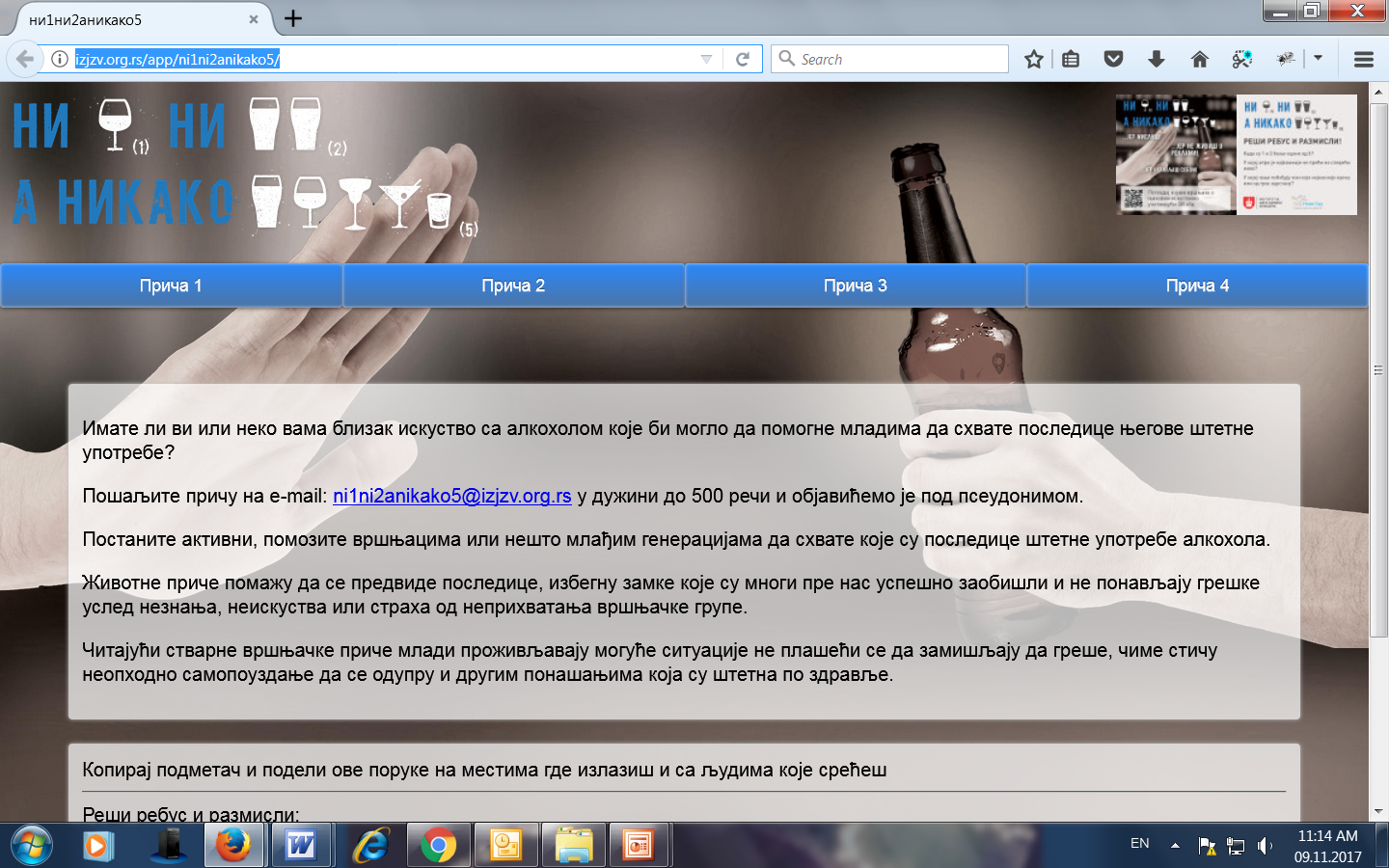 Електронска здравствено-промотивна средства – подметачи
за поделу на местима за забаву и вечерње изласке младих
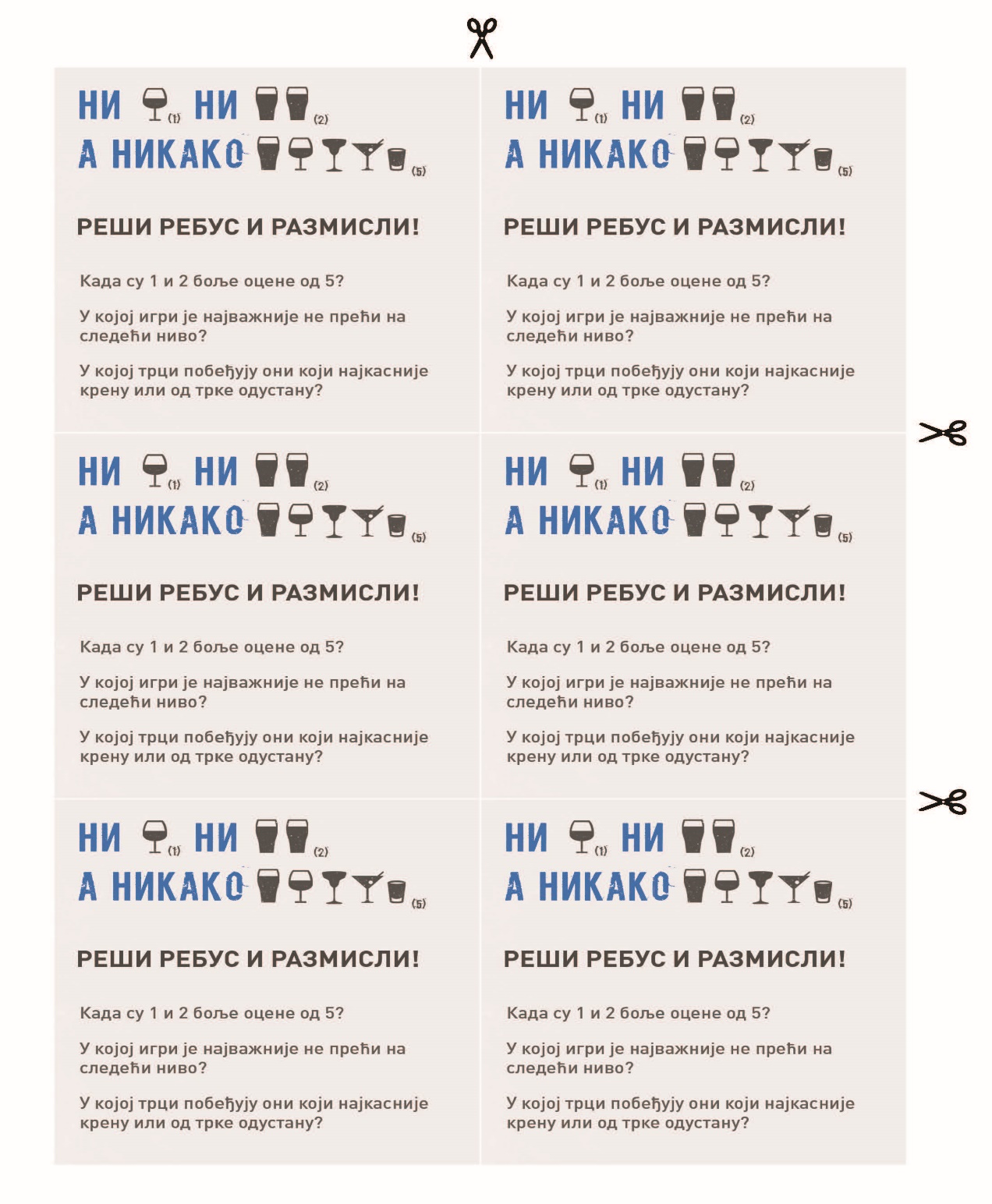 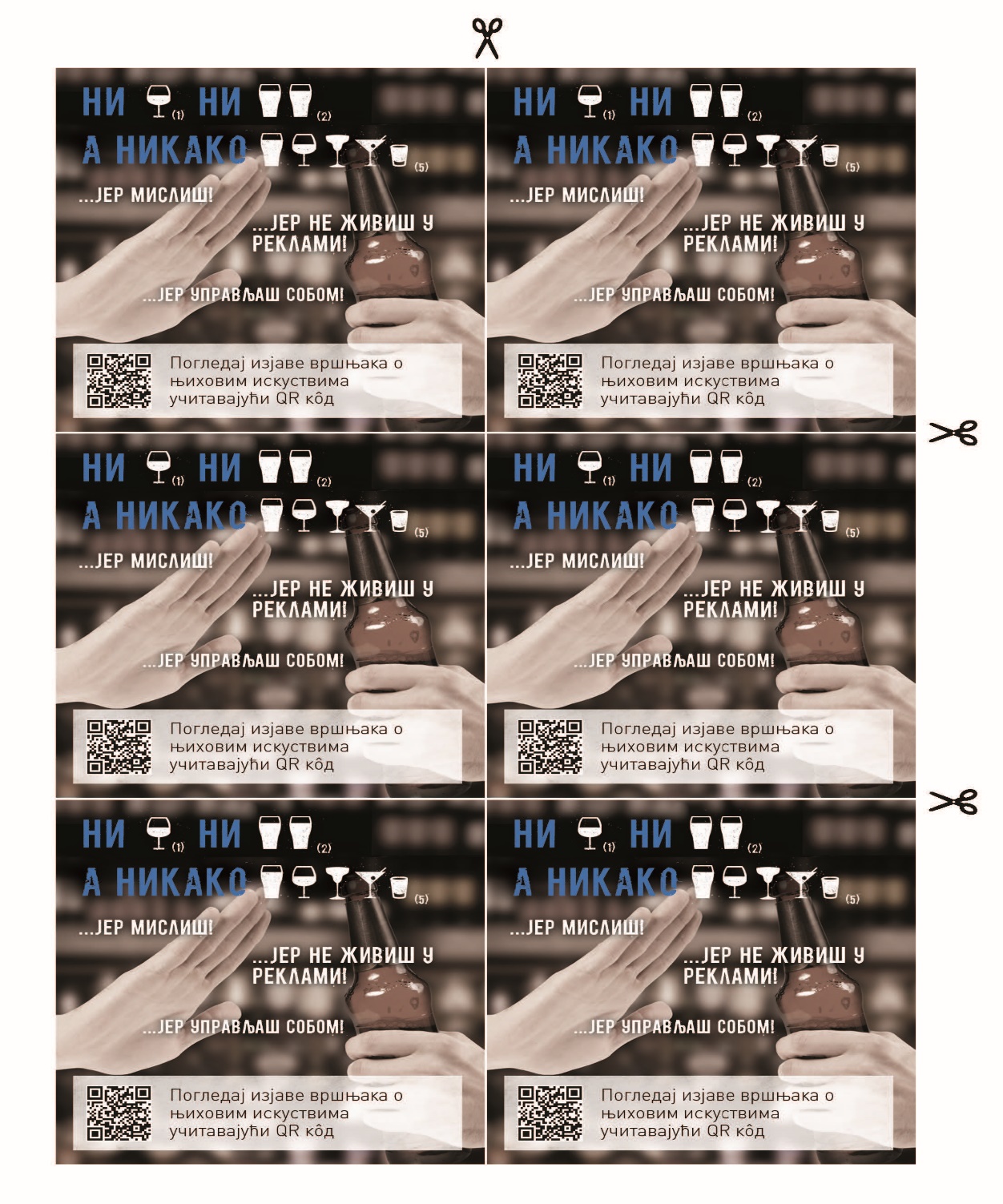 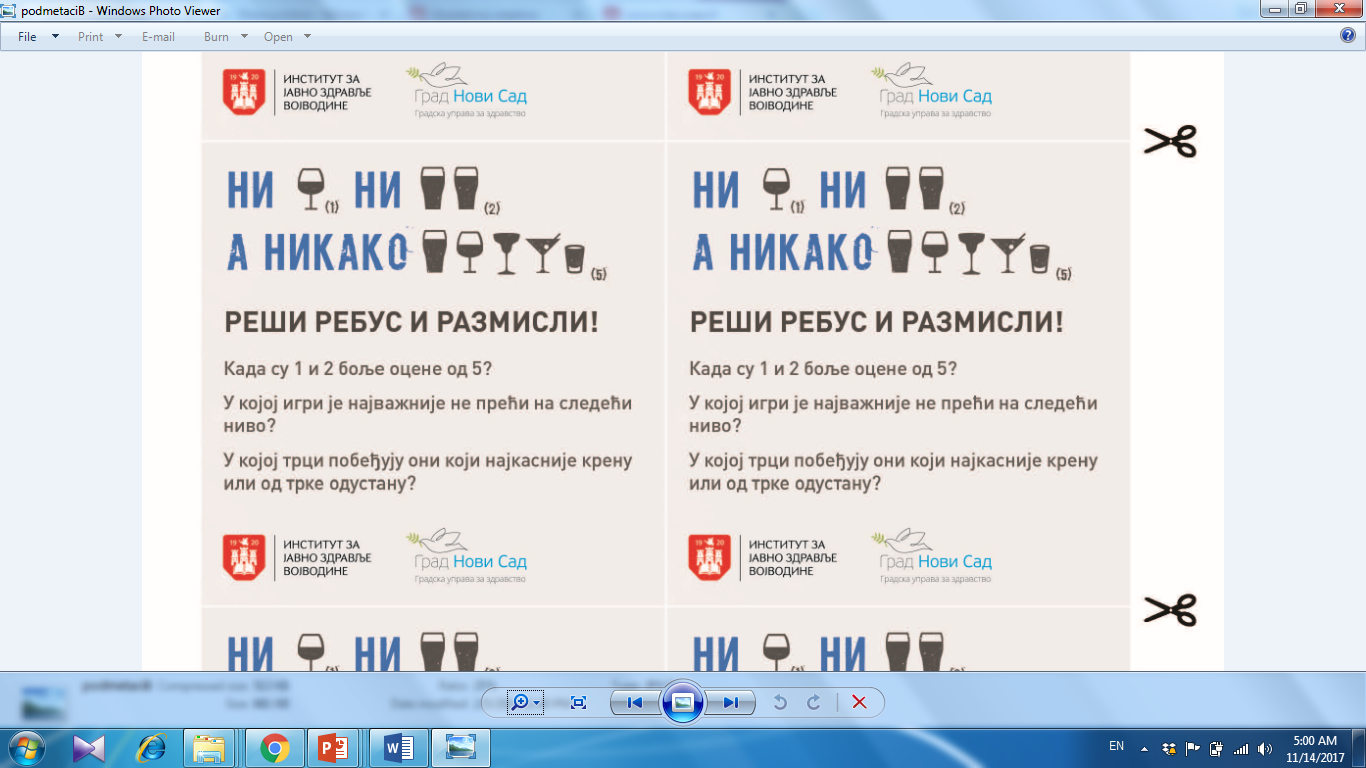 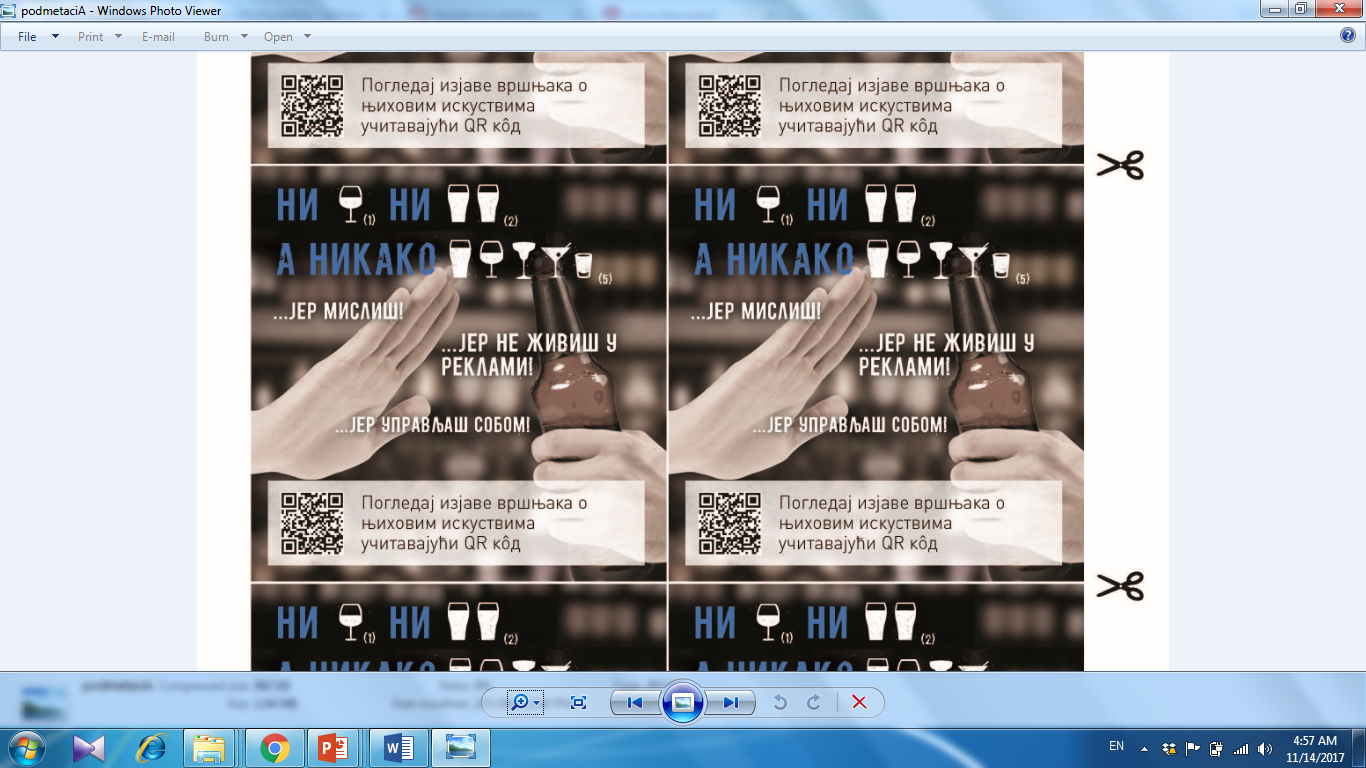 ИНТЕРНЕТ СТРАНИЦА „ПАС НИСУ ЗА НАС“www.izjzv.org.rs/app/pas_nisu_za_nas
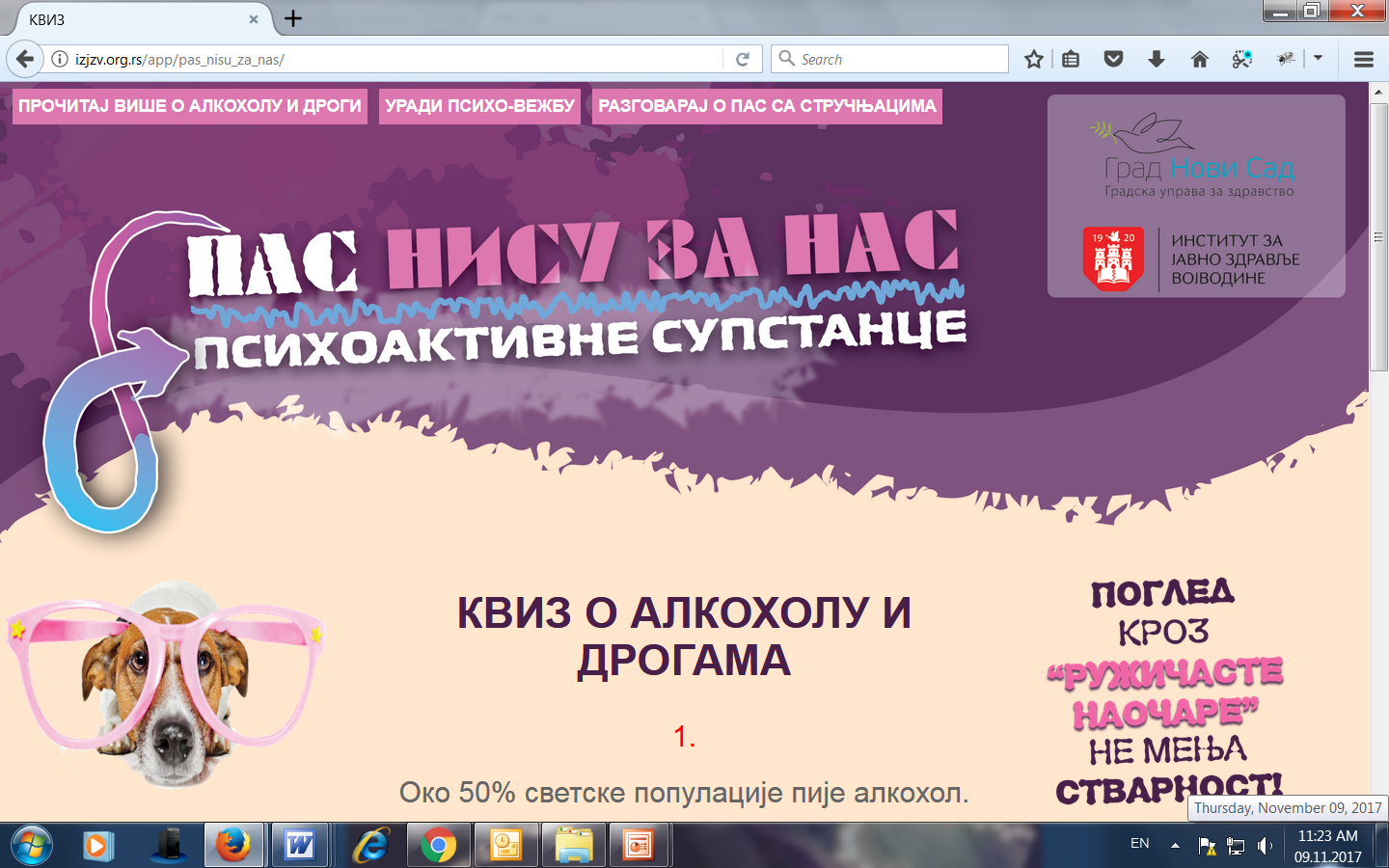 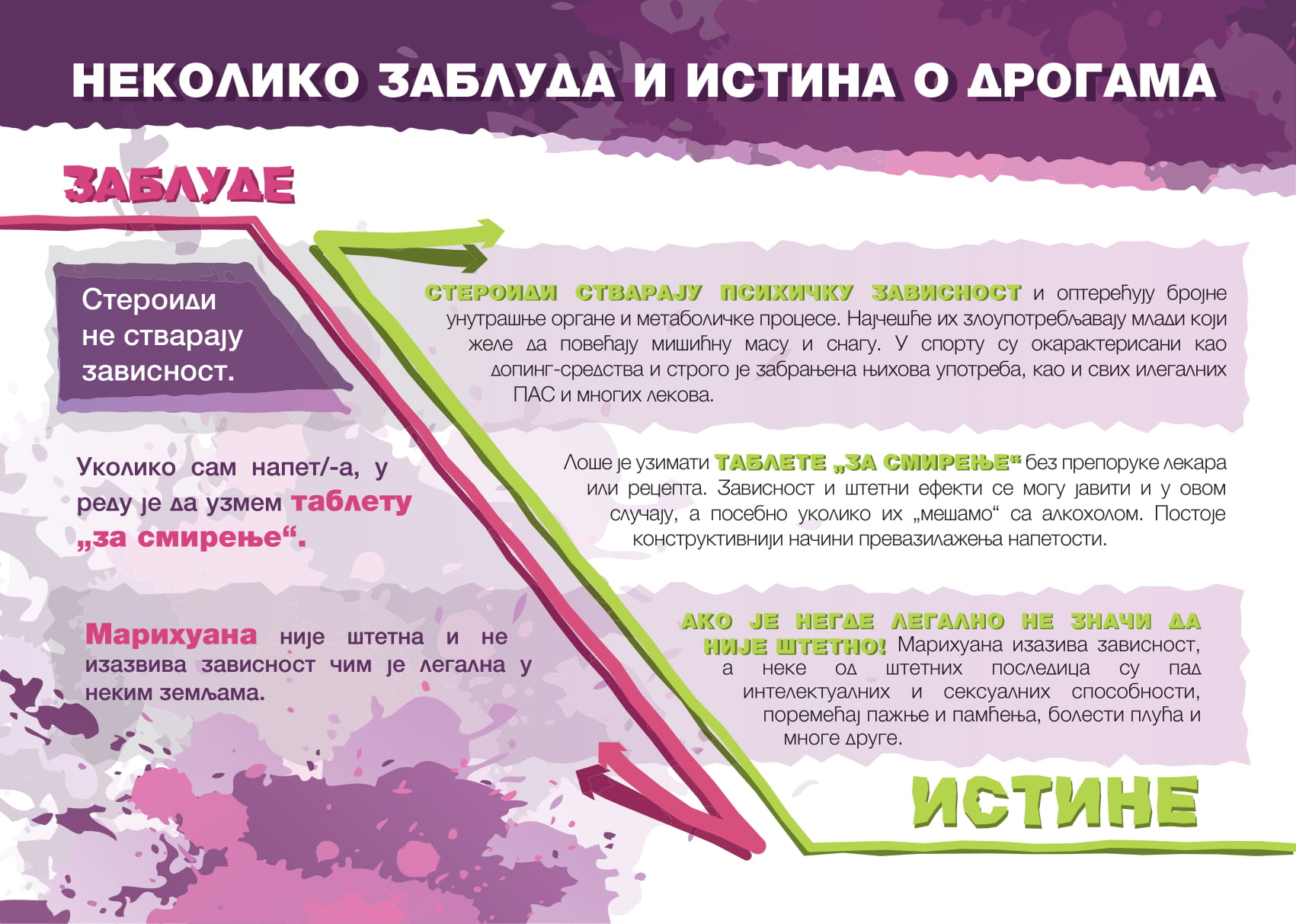 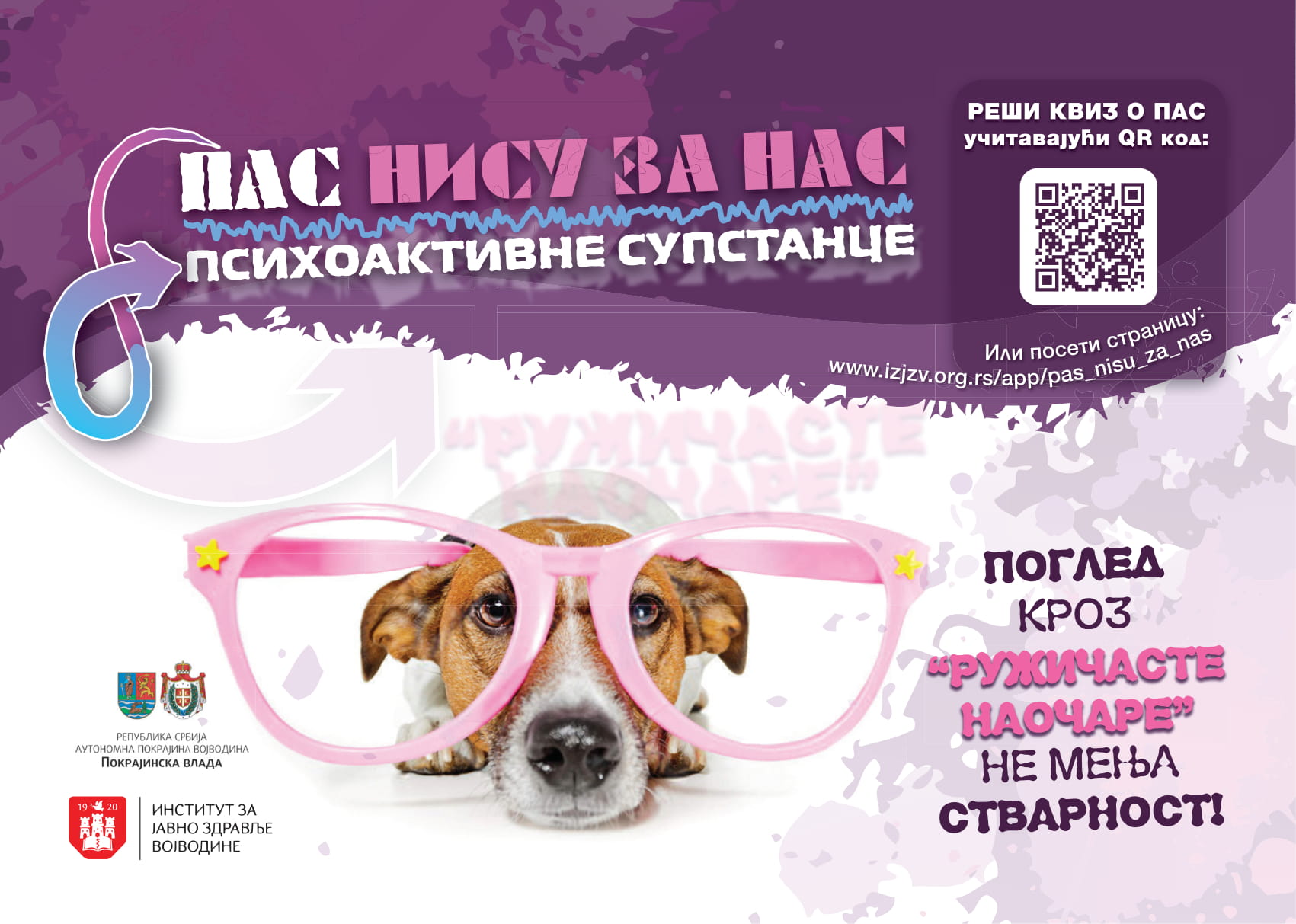 ЛЕТАК „ПАС НИСУ ЗА НАС“
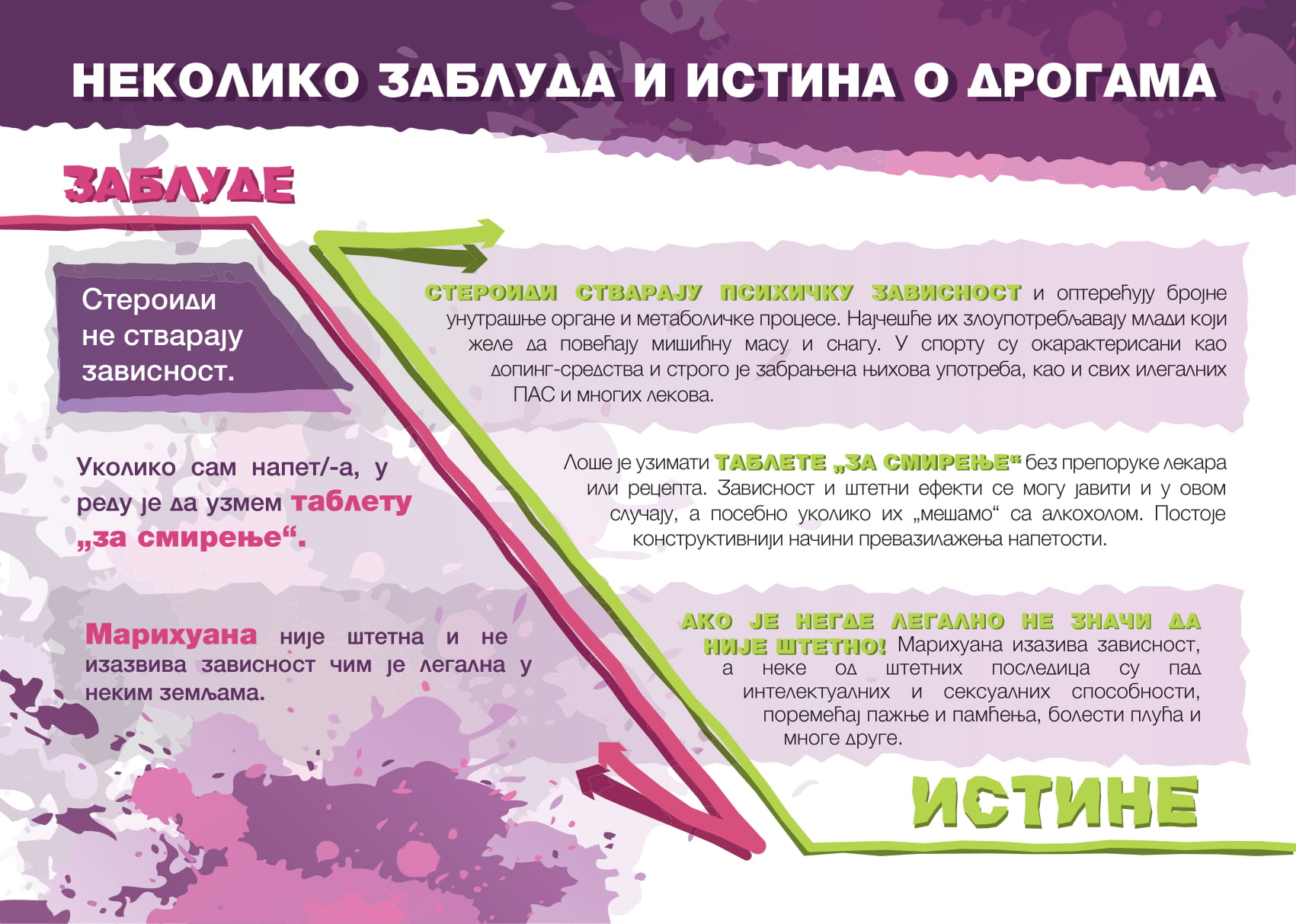 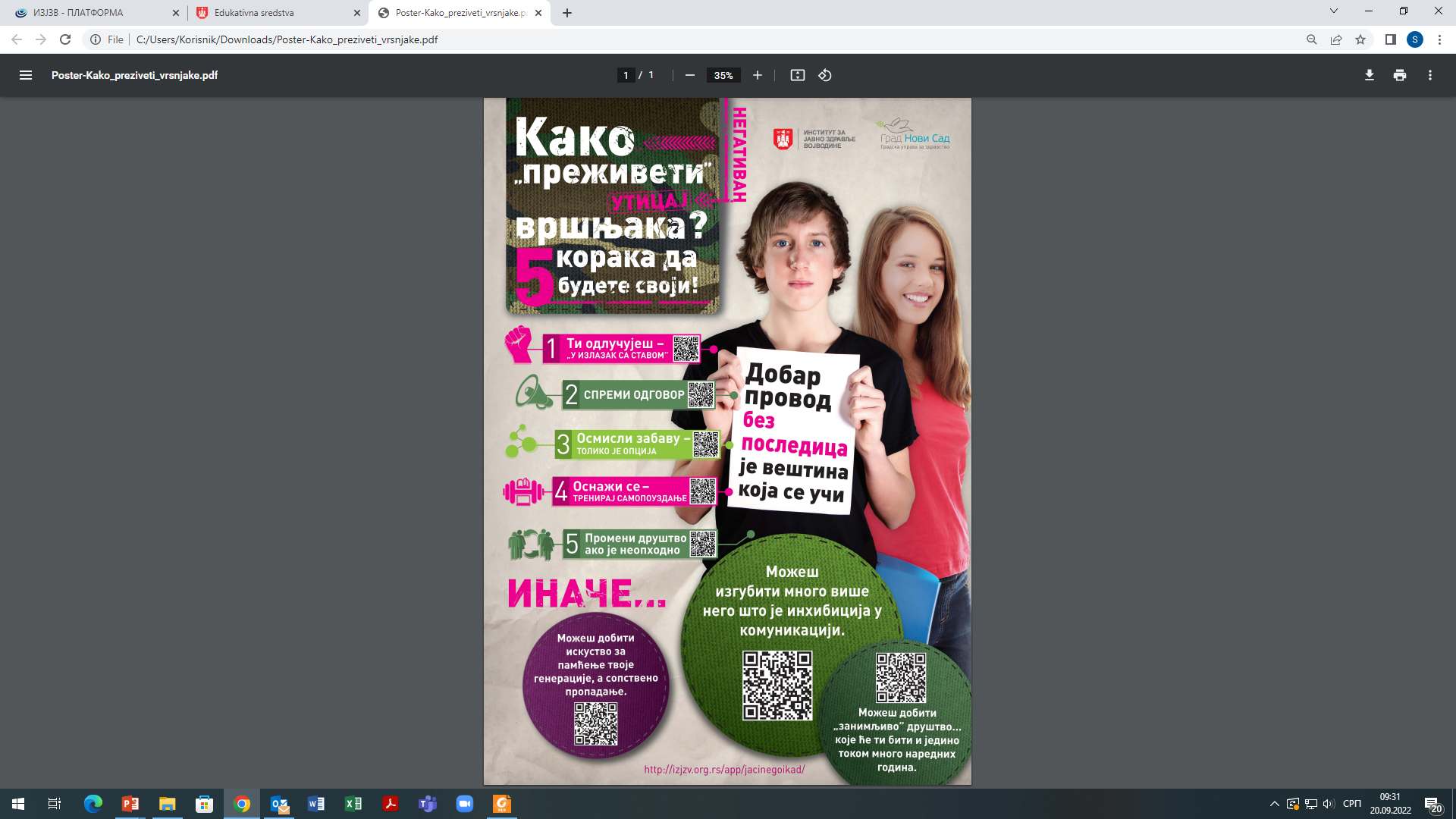 ПЛАКАТ СА 8 QR-КОДОВА КА 
ДЕЛОВИМА ИНТЕРНЕТ СТРАНИЦЕ
www.izjzv.org.rs/app/jacinegoikad/
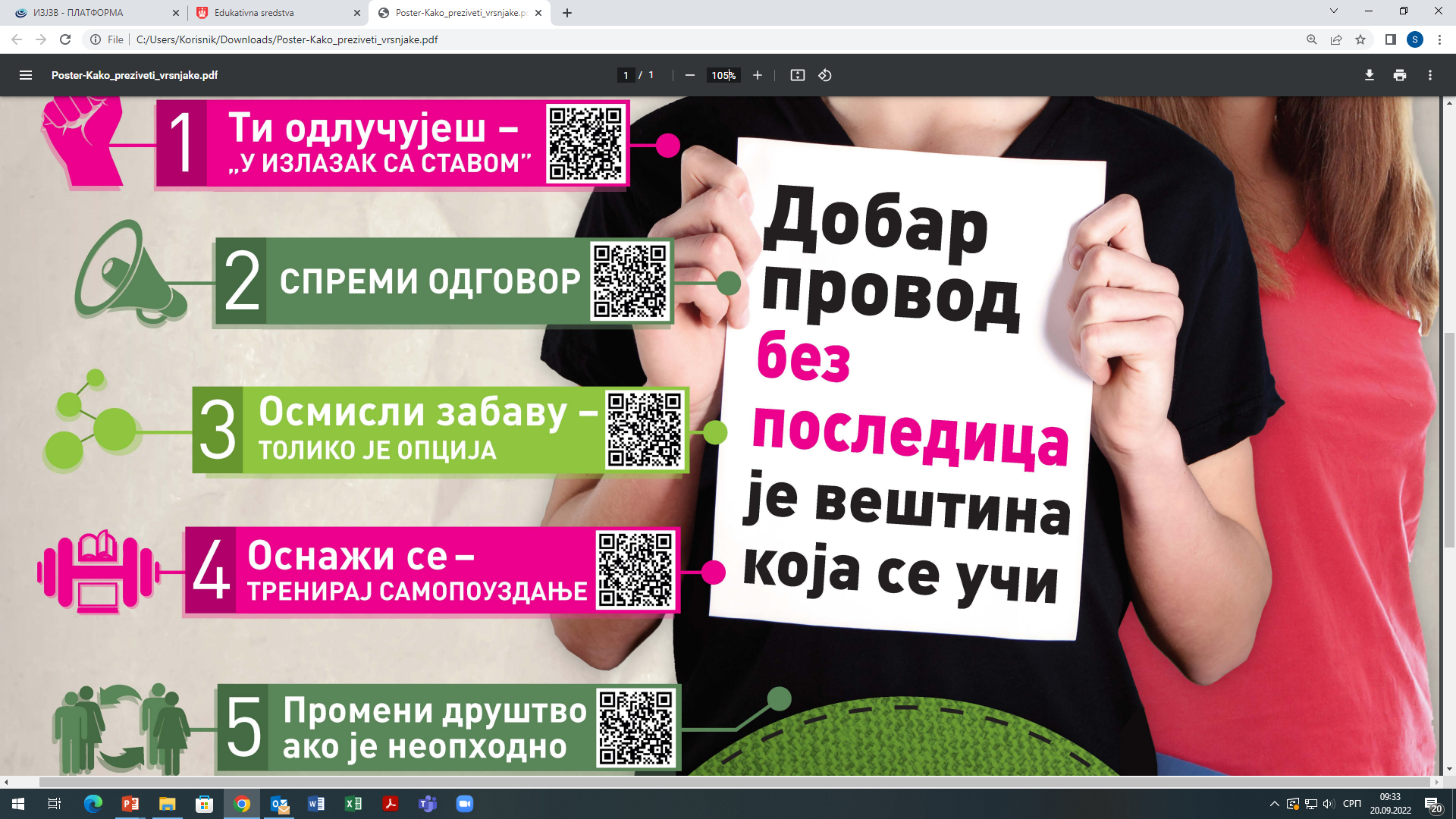 ФИЛМ:
„Супстанцу на дистанцу“
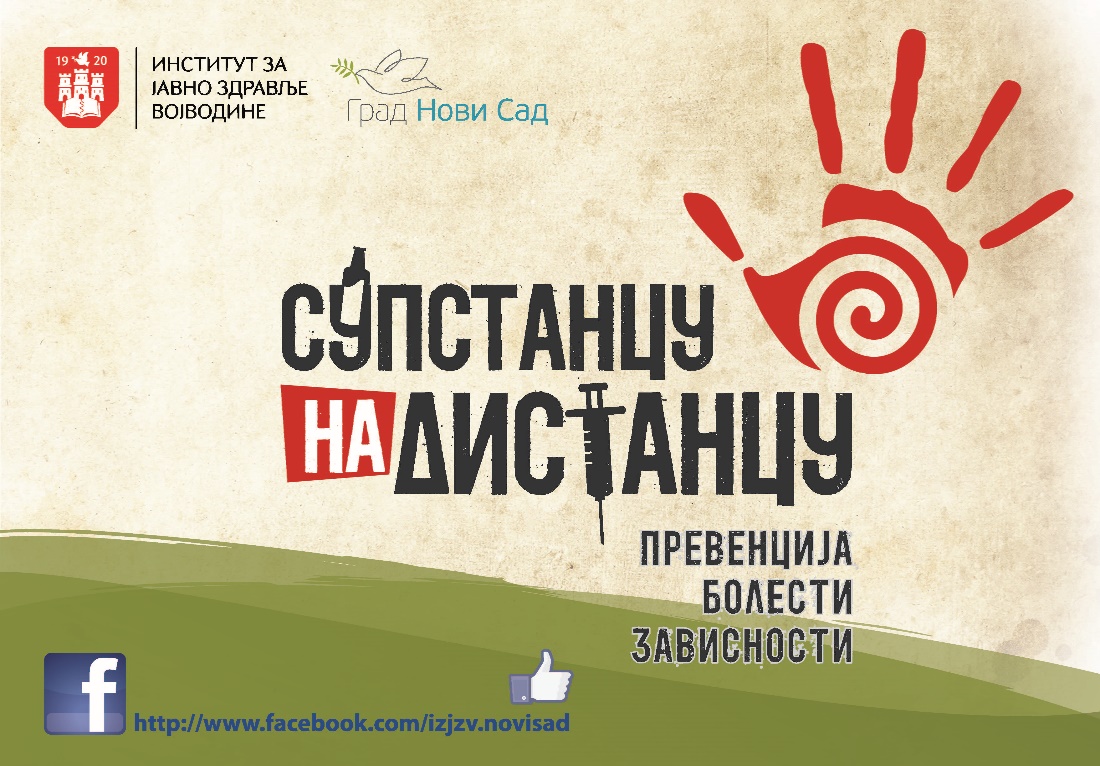 ЦИЉНА ГРУПА: млади узраста 13-18 година.
Дистрибуиран DVD у све школе у Новом Саду.
Доступно на YouTube.
Едукативни филм „Супстанцу на дистанцу“
РЕЖИЈА: Маја Гргић
ПРОДУЦЕНТ: Горан Дуковић
СЦЕНАРИО: 
Доц. др Снежана Укропина
Проф. др Александра Дицков
Проф. др Никола Вучковић
Проф. др Миклош Биро
УЧЕСНИЦИ:
Др Милена Кишдобрански
Мр Маја Петаков Вуцеља
Др Слађана Мартиновић Митровић
СПОРТИСТИ:
Ивана Шпановић
Нађа Хигл
Владимир Грбић итд.
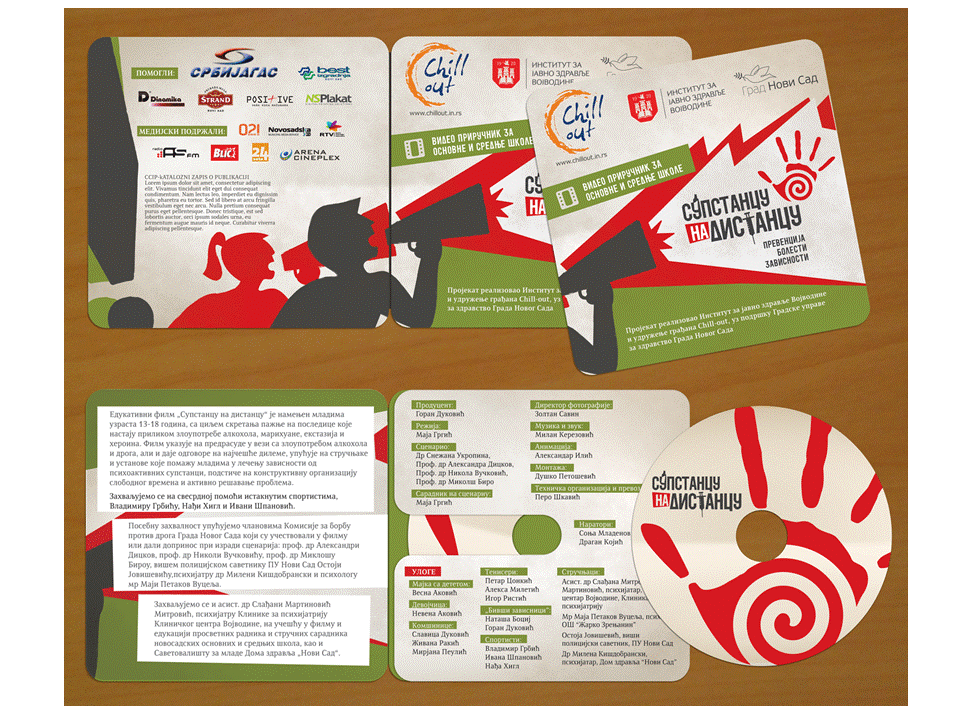 Акредитована обука при ЗЗУОВ; 
Обучено 200 наставника, професора, психолога, педагога;
БРОШУРА О ПРЕВЕНЦИЈИ ПАС ЗА РОДИТЕЉЕ
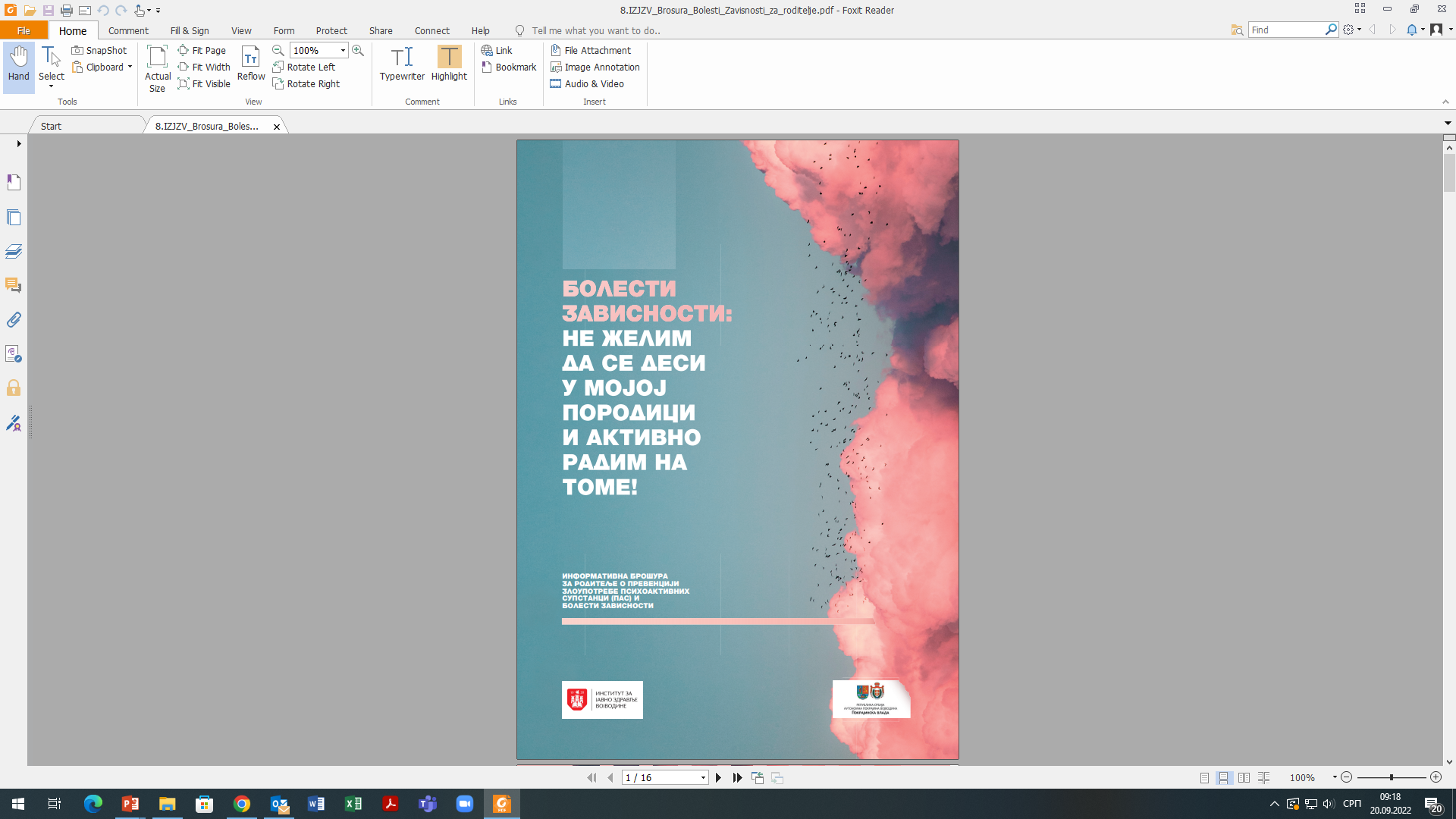 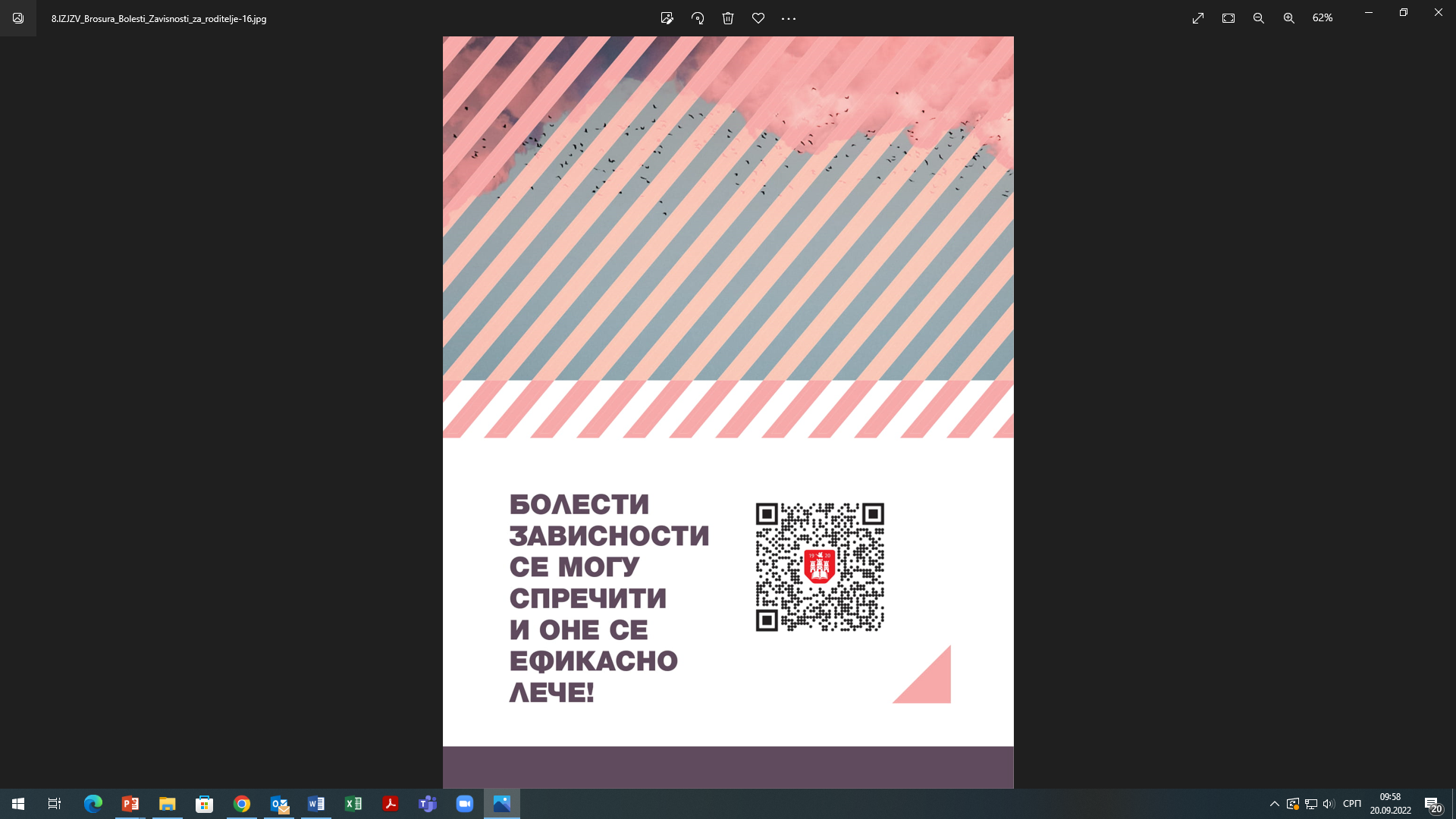 www.izjzv.org.rs/app/prevencija_PAS_za_roditelje
ИНТЕРНЕТ СТРАНИЦА: „ПРЕВЕНЦИЈА ПАС ЗА РОДИТЕЉЕ“
www.izjzv.org.rs/app/prevencija_PAS_za_roditelje
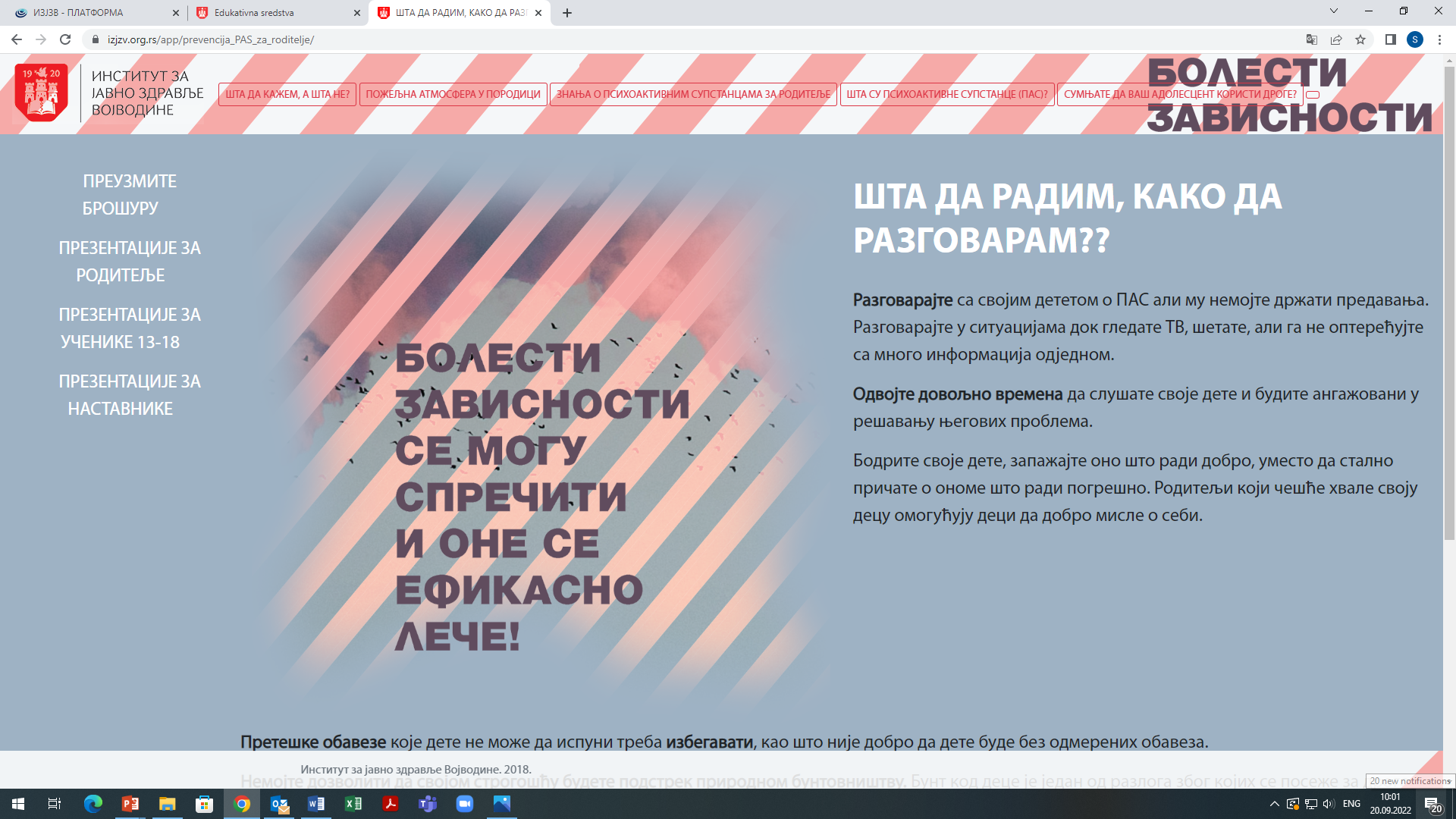 ПРИМЕР ИНДИКОВАНЕ ПРЕВЕНЦИЈЕ:

АГИТКА ЗА РОДИТЕЉЕ КОЈИ ИМАЈУ ДЕЦУ СА ХИПЕРКИНЕТСКИМ ПОРЕМЕЋАЈЕМ
И ПРИРУЧНИК ЗА ПСИХОЛОШКО-ПЕДАГОШКЕ СЛУЖБЕ У ШКОЛАМА, СА ЕДУКАЦИЈОМ
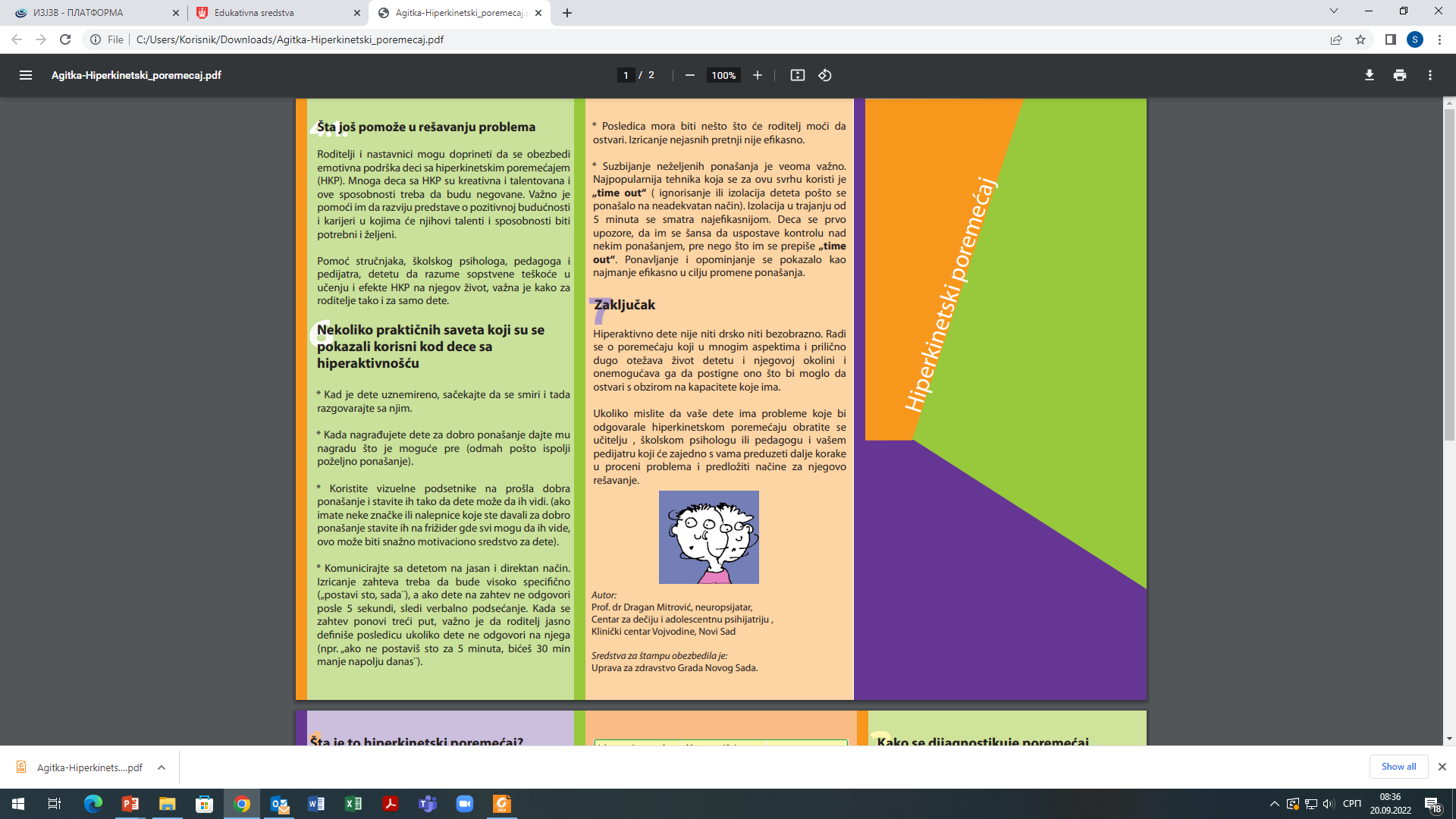 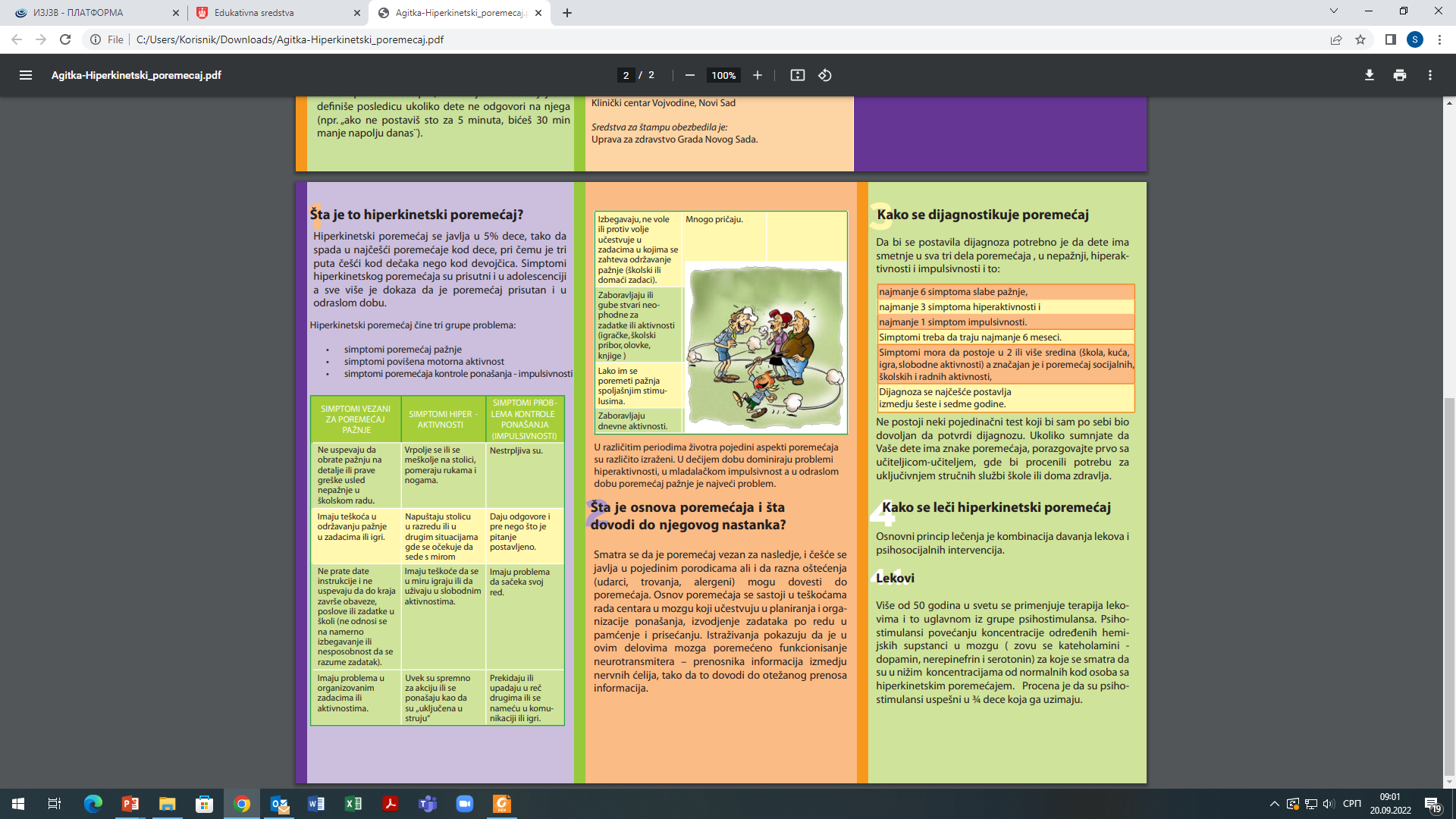 Примена 3. општег циља у здравственом васпитању – правилно коришћење здравствене службе:ЛЕЧЕЊЕ ЗАВИСНОСТИ ОД ДРОГА
Хитна медицинска помоћ (194) – у случају предозирања тј. сумње на угроженост виталних животних функција (дисање, рад срца, свест...) 
Изабрани лекар у дому здравља (ДЗ);
Лекар, специјалиста психијатрије у ДЗ и психолог;
КЦ Војводине – Клиника за психијатрију (>18г);
За децу и младе до 18 година: Институт за здравствену заштиту деце и омладине Војводине; КЦВ-Клиника за психијатрију;
Дом здравља „Н. Сад“ и КЦ Војводине: drop-in центар, тј. Метадонски центар; тежња померања ка ПЗЗ;
Програми рехабилитације и ресоцијализације (независни рехабилитациони центри или при конфесијама).
У НОВОМ САДУ, ПРОСЕЧНА ДУЖИНА ЗАВИСНОСТИ ПРЕ ЈАВЉАЊА НА
ЛЕЧЕЊЕ ЈЕ ОКО 10 ГОДИНА!
КОРИСНИ ЛИНКОВИ
Линк за презентације намењене родитељима:
http://izjzv.org.rs/app/prev_PAS_u_skolama/RODITELJI/ 
  
Линк за wеb-стрaницу нaмeњeну учeницимa о прeвeнцији ПАС: http://www.izjzv.org.rs/app/pas_nisu_za_nas/

Линк за филм "Супстанцу на дистанцу" намењеног ученицима: https://www.youtube.com/watch?v=Tdhd2eit1ys

Линк за интерактивну wеb-страницу "Ни 1, ни 2 а никако 5", намењену прев. високоризичне употребе алкохола међу младима: http://izjzv.org.rs/app/ni1ni2anikako5/

Линк за здравствено-васпитна и едукативна средства Института за јавно здравље Војводине: http://izjzv.org.rs/?lng=lat&cir=0&link=4-78

WWW.IZJZV.ORG.RS / Dokumenta / Edukativna sredstva
ЗДРАВСТВЕНО ВАСПИТАЊЕ ЗАСНОВАНО НА ЖИВОТНИМ ВЕШТИНАМА ЗА ЗДРАВЉЕ
Извор: WHO. Skills for Health. Skills-based health education including life-skills. An important component of a Child-Friendly/Health-promoting School. WHO Information Series on School Health-document 9. World Health Organization 2003; p. 9.
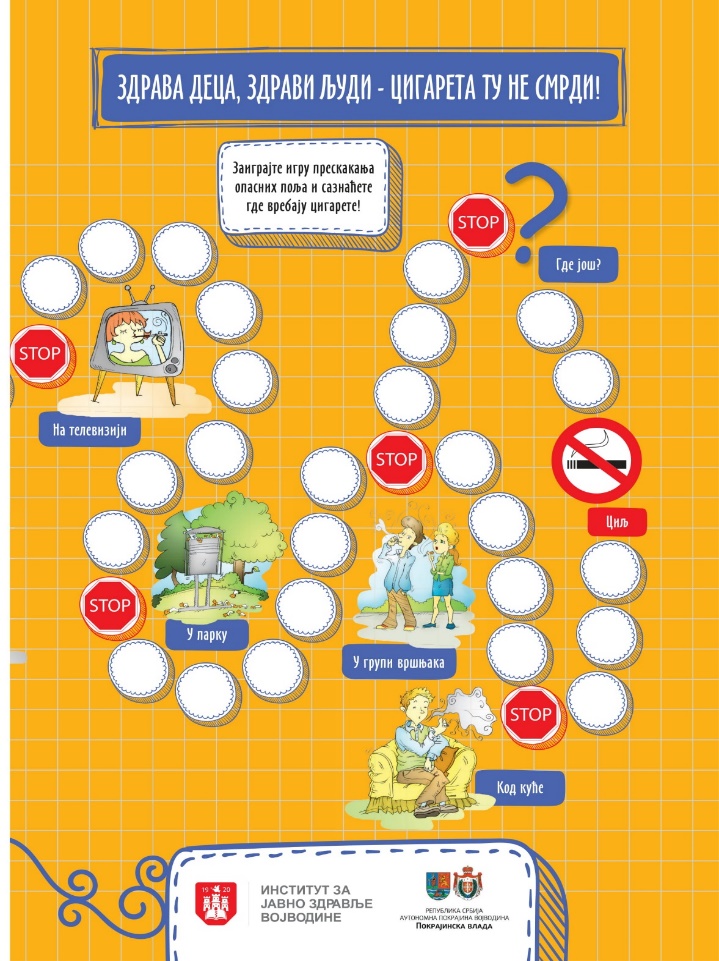 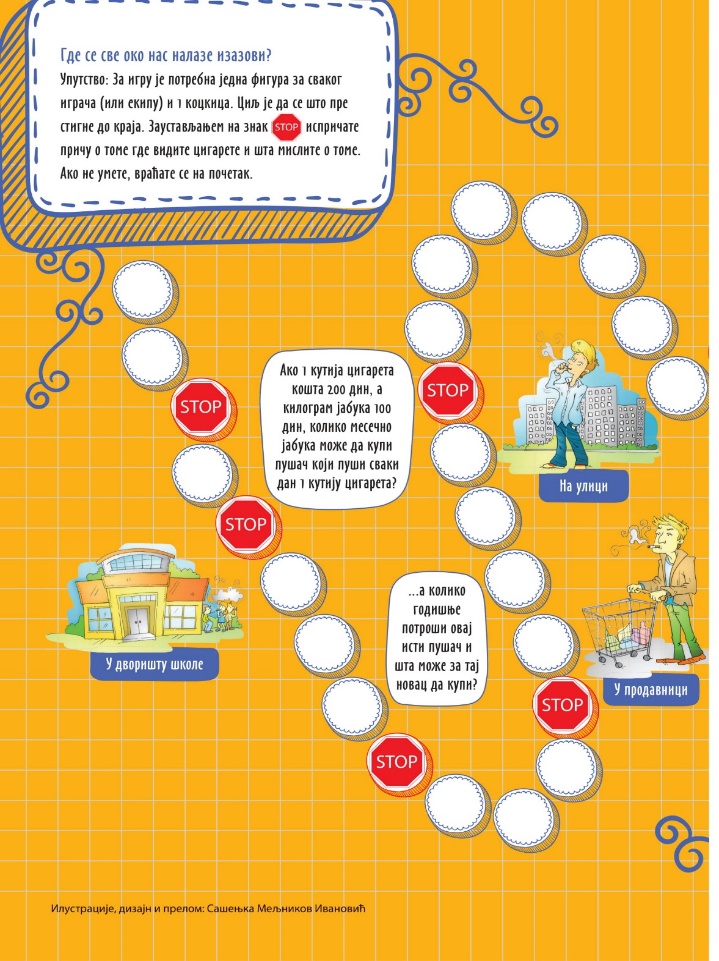 Савладавање корисних животних вештина од значаја за превенцију болести зависности или штетне и високоризичне обрасце употребе ПАС почиње много пре него што се деца први пут нађу у околностима да им се понуди алкохол, дрога или коцкање.
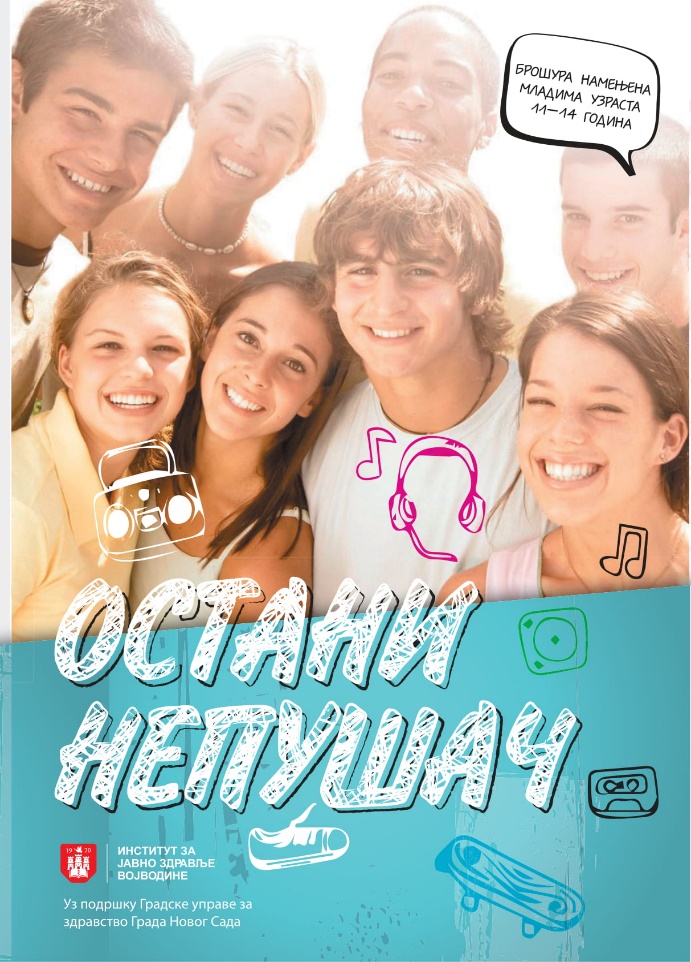 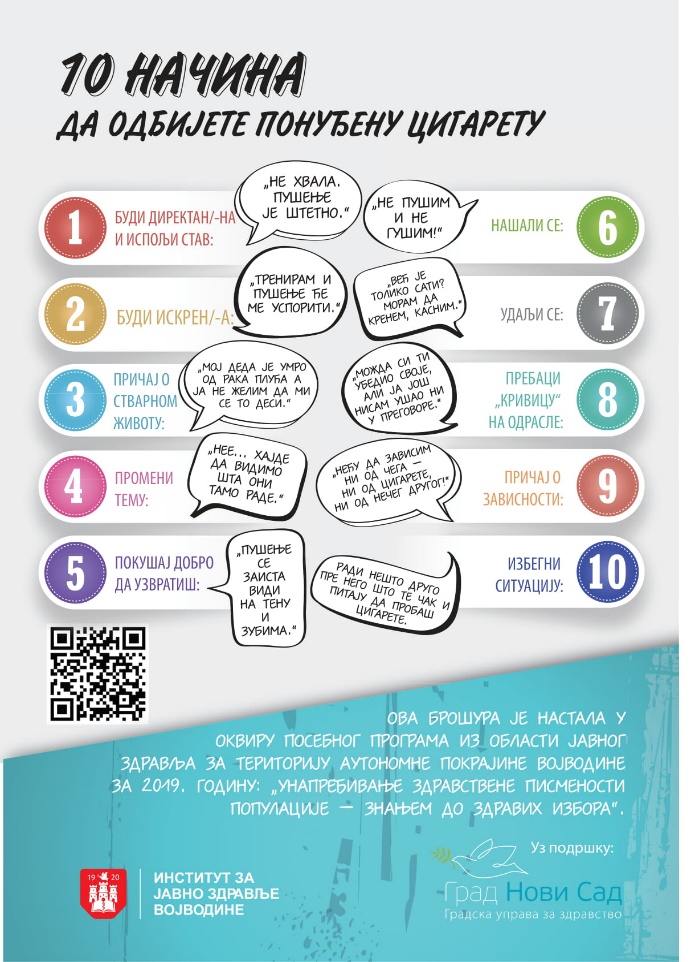 БРОШУРА „ПРИЧА О ОСЕЋАЊИМА И 
КАЛЕНДАР „РАЗГОВАРАЈМО О ЕМОЦИЈАМА“ (ЗА ДЕЦУ 6-10 ГОДИНА)
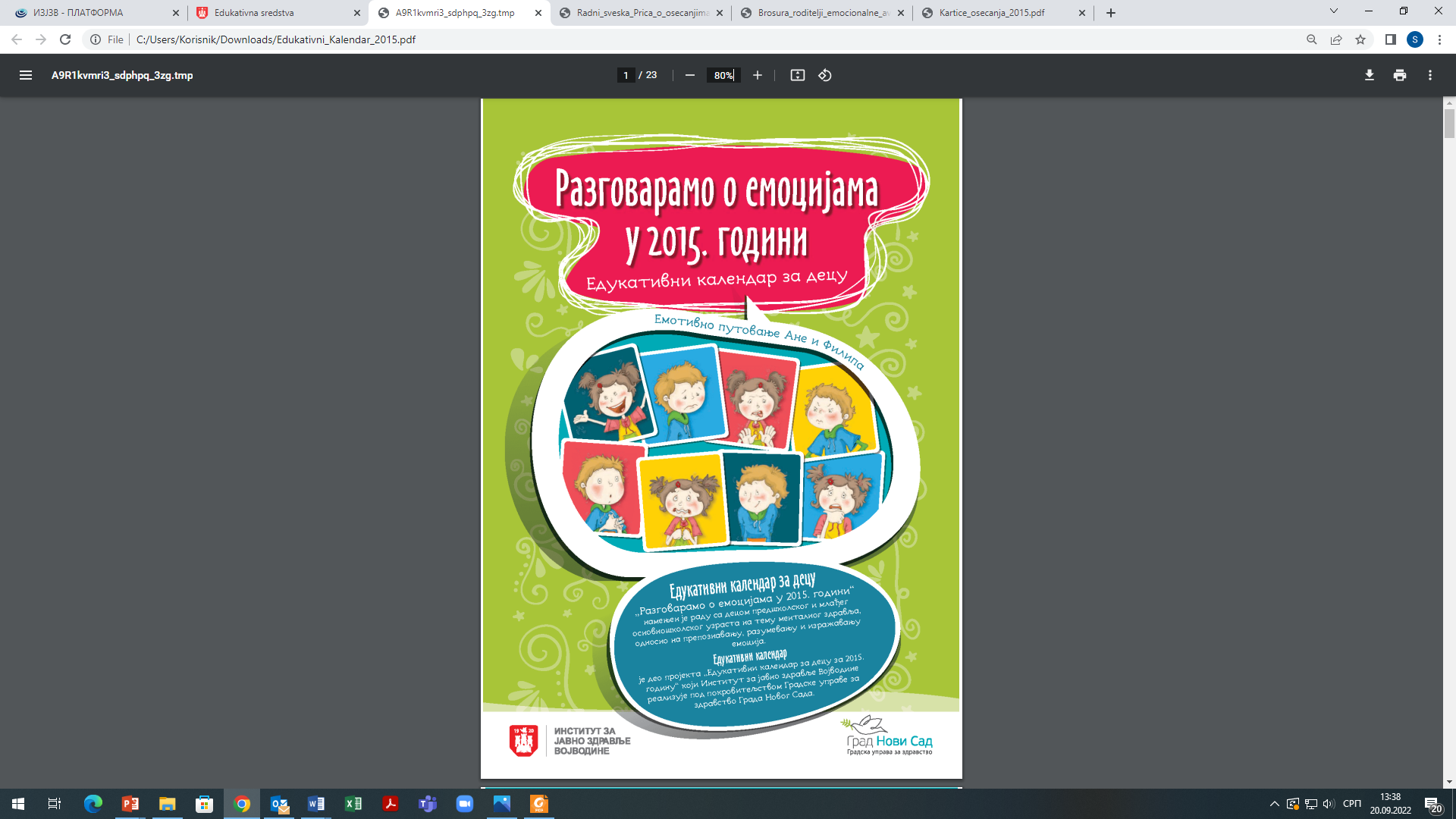 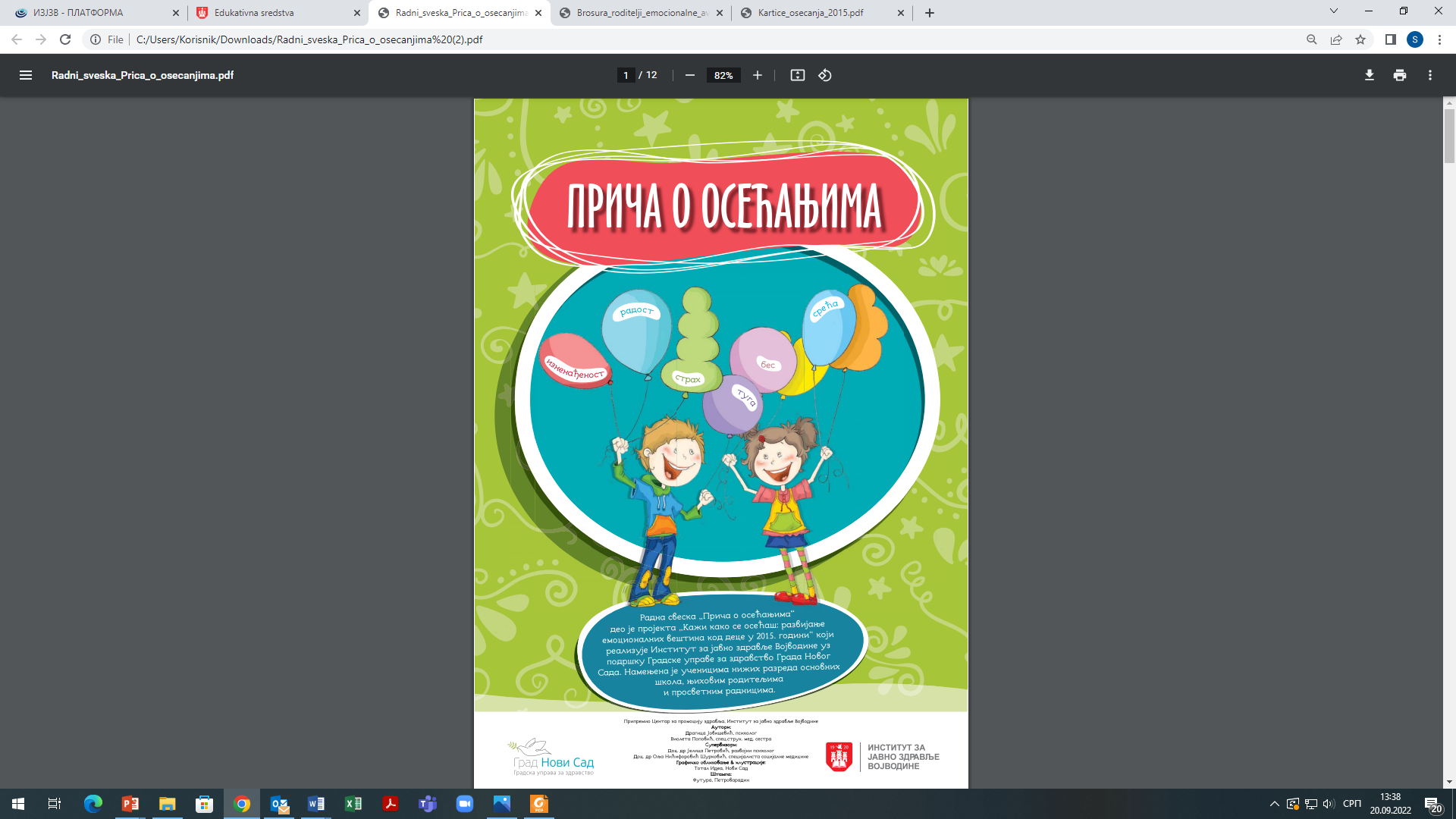 ТЕМЕ:
КАКО НАСТАЈУ ЕМОЦИЈЕ?
АЗБУКА ОСЕЋАЊА
ДА ЛИ СЕ ЕМОЦИЈЕ МОГУ ПРОЧИТАТИ НА ЛИЦУ?
ОСЕЋАЊА И ШТА СА ЊИМА: 
СРЕЋА У СВИМ ОБЛИЦИМА
СТИД И ТУГА
СТРАХ И БЕС...
ВРЕМЕ ЈЕ ЗА ЕМПАТИЈУ – И ДРУГИ СУ ВАЖНИ
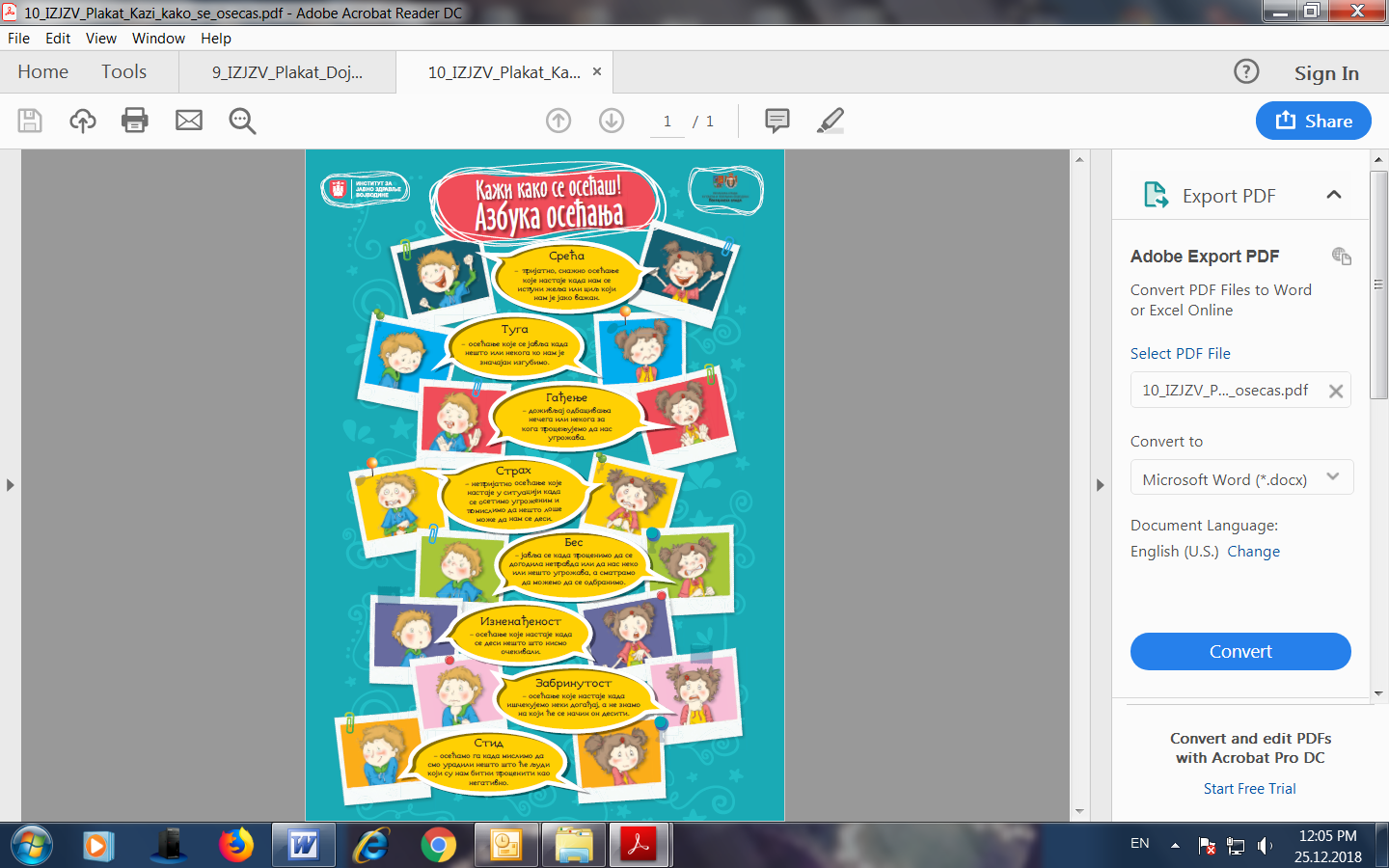 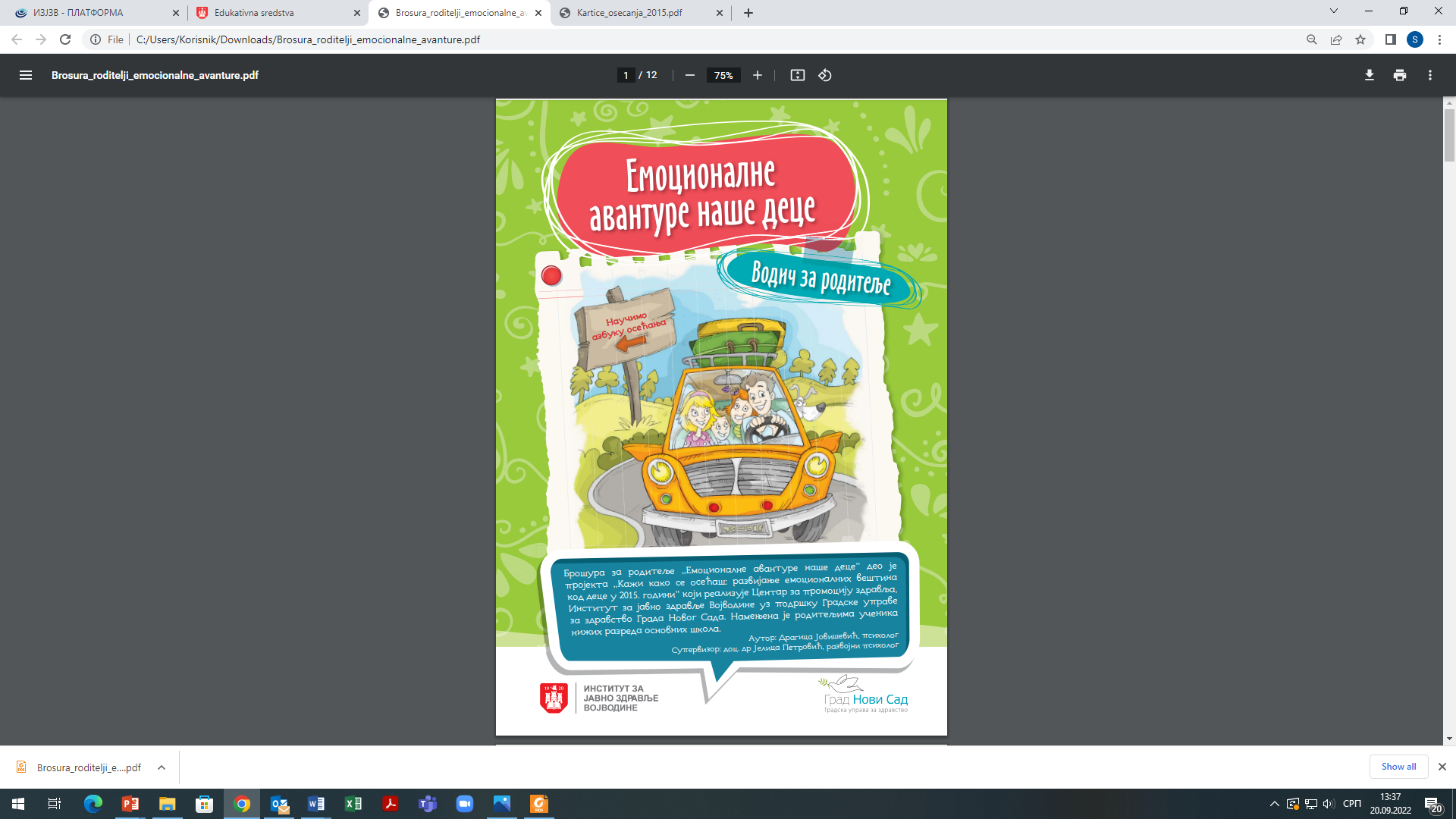 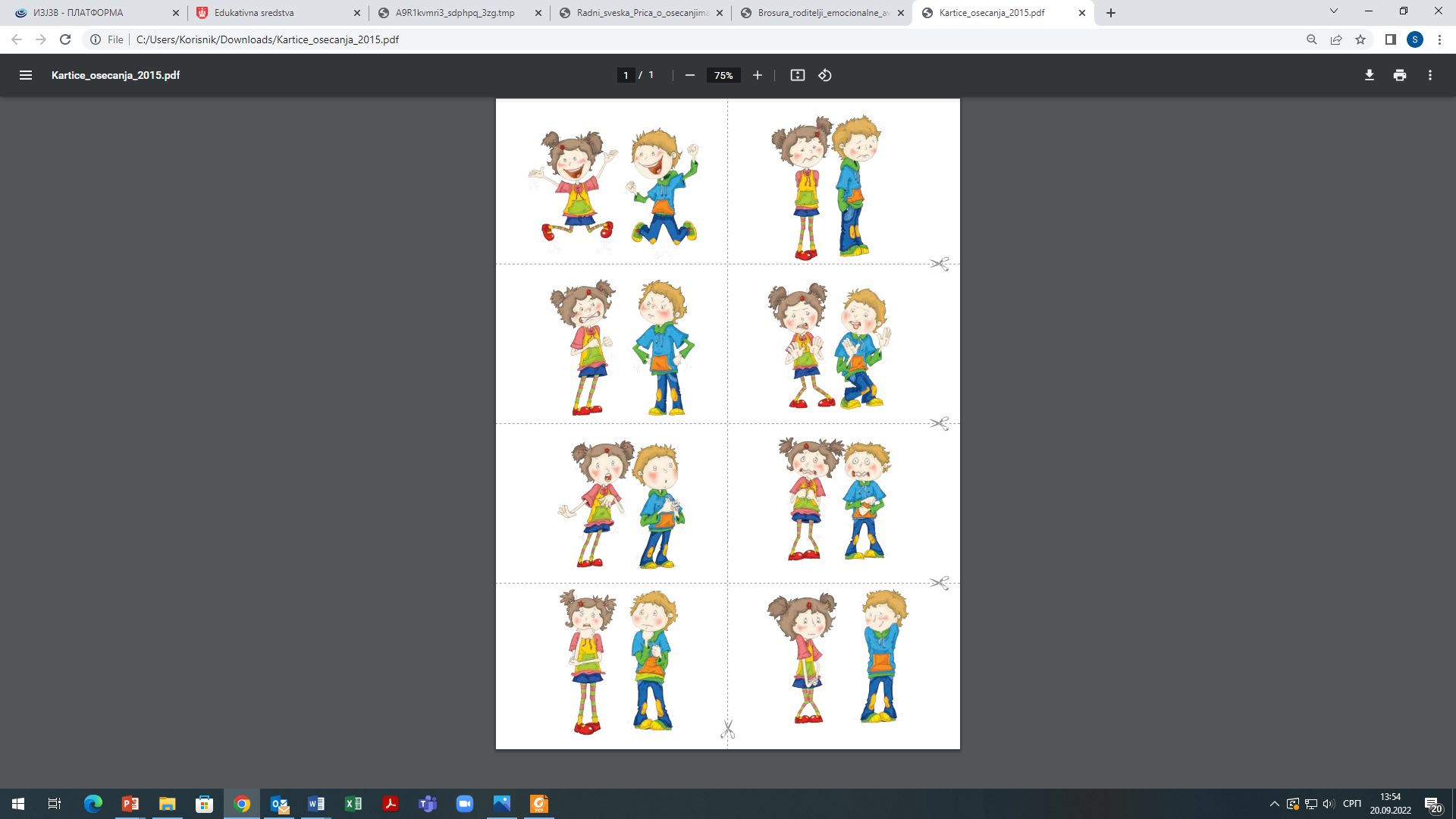 ПЛАКАТ
БРОШУРА ЗА РОДИТЕЉЕ
КУРИКУЛУМ СА ИНТЕРАКТИВНИМ КАРТИЦАМА
+ ЕДУКАЦИЈЕ ЗАПОСЛЕНИХ У ШКОЛАМА
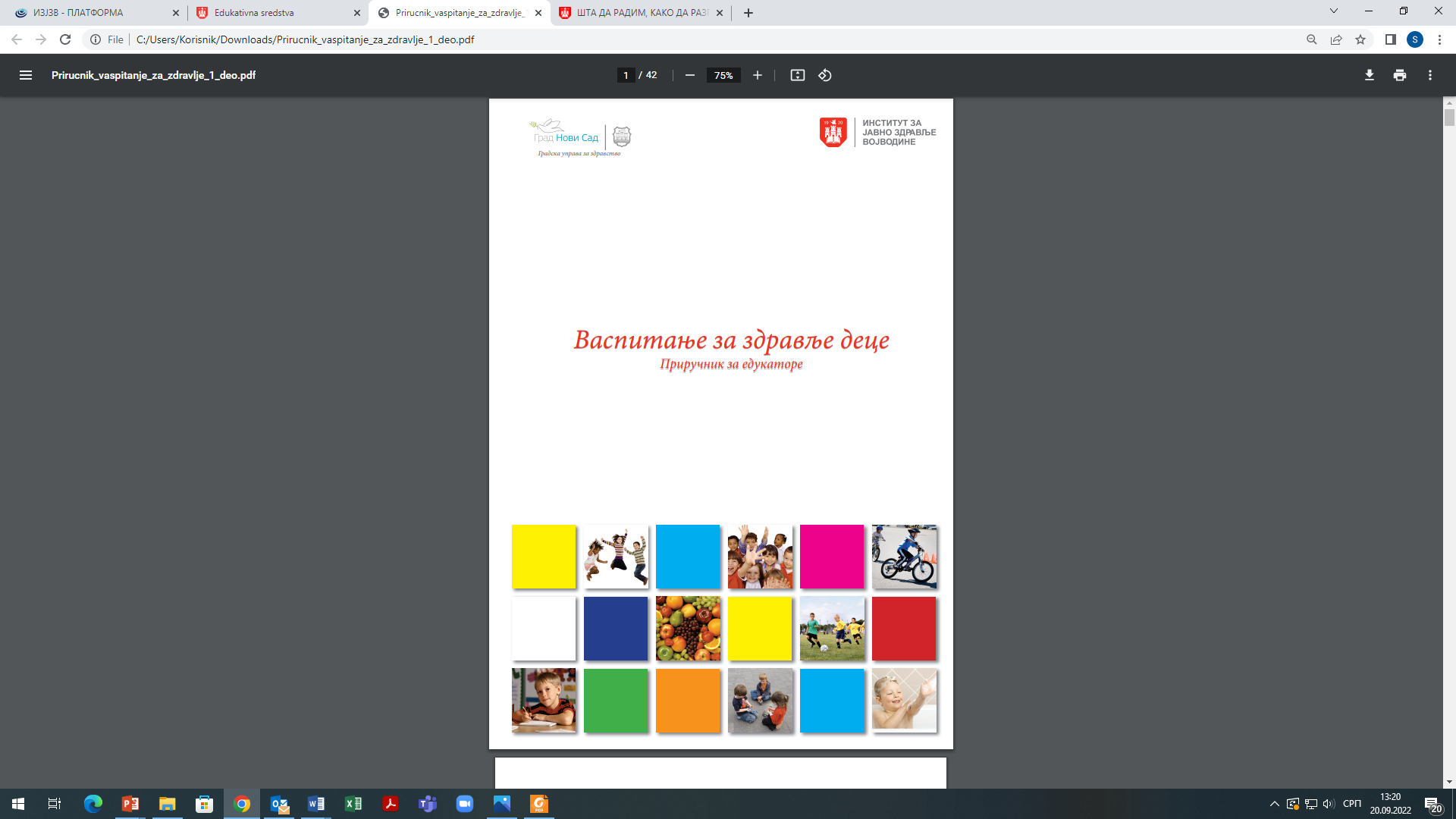 ПРИРУЧНИК: „ВАСПИТАЊЕ ЗА ЗДРАВЉЕ ДЕЦЕ – 3. ДЕО“ 
- за запослене у основним школама - 

Превенција болести зависности
Развијање емоционалне компетенције код деце и младих
Креативне радионице за рад са ученицима
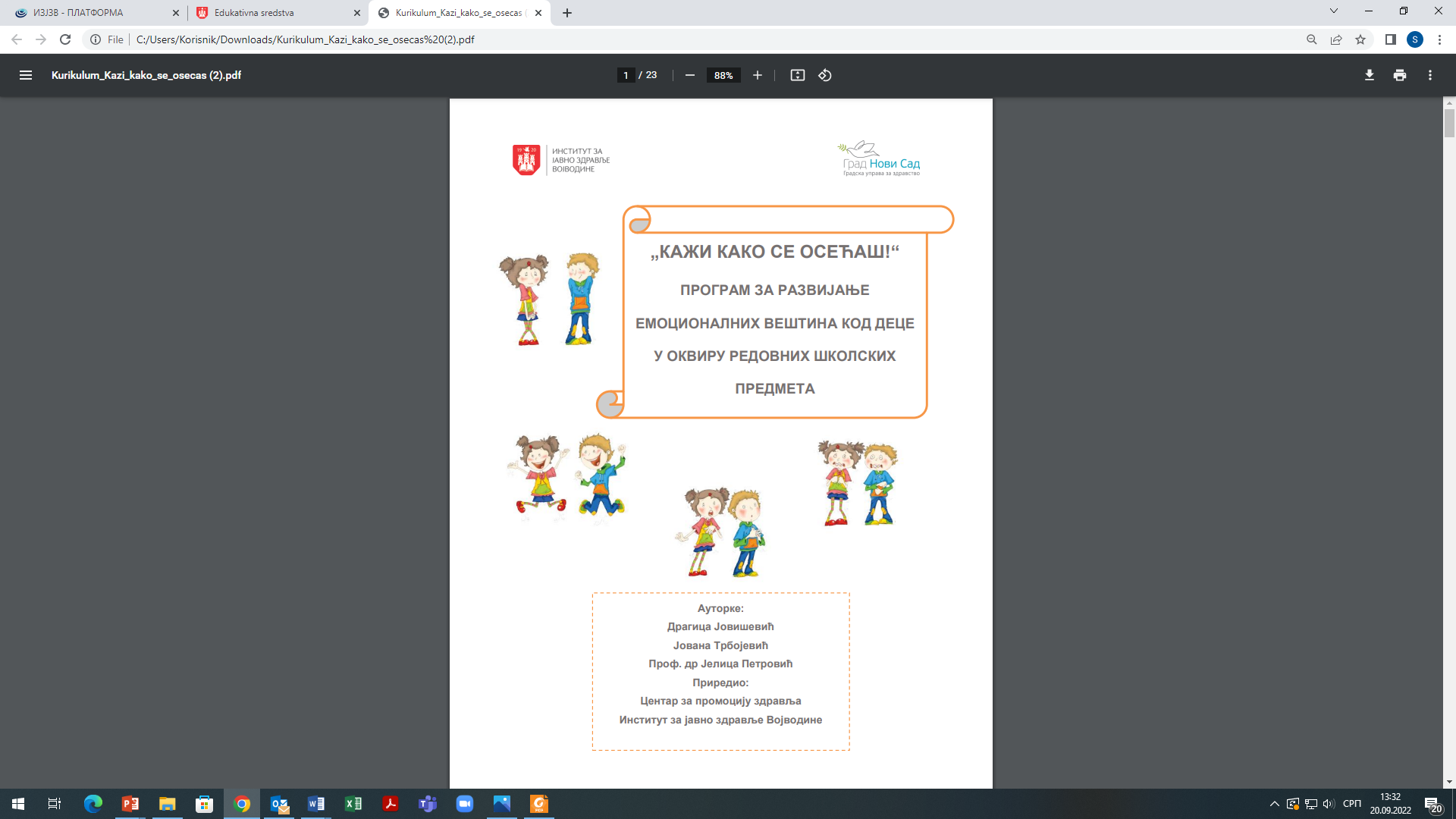 КУРИКУЛУМ: „КАЖИ КАКО СЕ ОСЕЋАШ“ 
- за запослене у основним школама - 

Радионице – Како да развијамо емоционалне вештине код деце у оквиру редовних школских предмета?
Остали послови Института за јавно здравље Војводине који се посредно одражавају на превенцију болести зависности:
Анализе здравственог стања становништва Града Новог Сада и других општина ЈБО, Јужнобачког округа и АП Војводине; 
Програмски задаци Посебног програма из области јавног здравља за територију АПВ: „Унапређење здравствене писмености популације  - Знањем до здравих избора“ и „Унапређење менталног здравља породице – Подршка од самог почетка“;
Координација Фестивала менталног здравља;
Координација Мреже за боље ментално здравље у Новом Саду - „Карика“;
Обележавање значајних датума у календару здравља: Јун, месец менталног здравља; 10. септембар, Светски дан превенције самоубиства; 10. октобар, Светски дан менталног здравља; Новембар, месец борбе против болести зависности; 31. јануар и 31. мај, Национални и светски дан без дувана и други;  
Пружање стручно-методолошке подршке Граду Новом Саду при његовом чланству у Европској мрежи здравих градова СЗО;
Рутински послови: активности из Програма 4 Општег интереса у здравству; праћење морбидитета и морталитета условљених овим болестима; саветовање оболелих у склопу саветовалишног и лабор. рада; контрола безбедности и квалитета алкохолних производа и предмета опште употребе (усни наставци е-цигарета) итд.
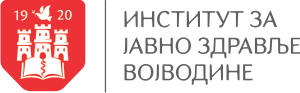 Хвала Вам на пажњи!
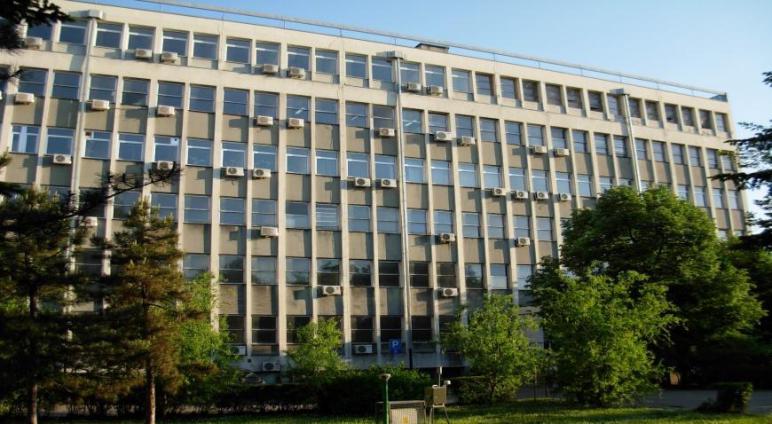 Институт за јавно здравље Војводине 
Центар за промоцију здравља
Aдреса: Футошка 121 / IV спрат
E-mail: promocijazdravlja@izjzv.org.rs
snezana.ukropina@izjzv.org.rs
www.izjzv.org.rs